ΜΟΡΦΕΣ ΣΧΕΔΙΩΝ
ΕΛΕΥΘΕΡΟ ΣΧΕΔΙΟ
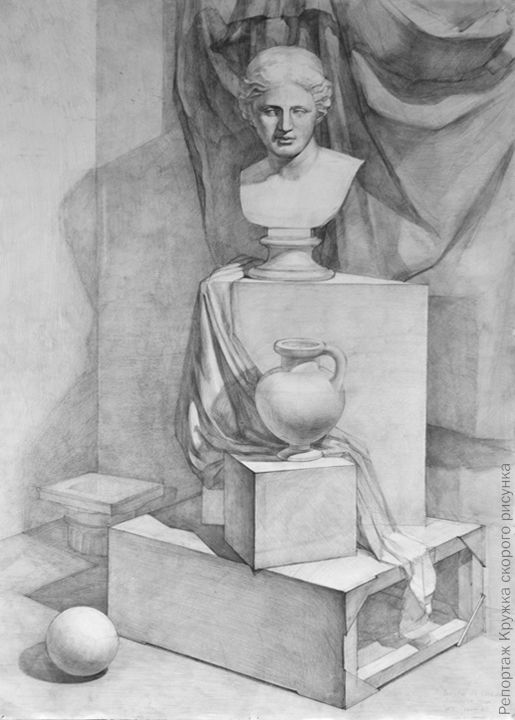 ΣΚΑΜΝΑΚΗ ΜΑΡΙΑ- ΨΑΡΡΑ ΝΙΚΟΛΙΑ ΠΕ81
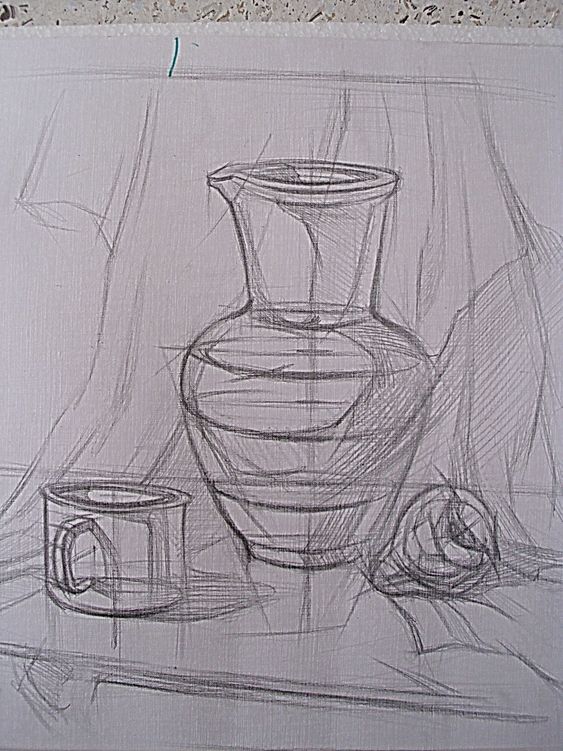 ΣΚΑΜΝΑΚΗ ΜΑΡΙΑ- ΨΑΡΡΑ ΝΙΚΟΛΙΑ ΠΕ81
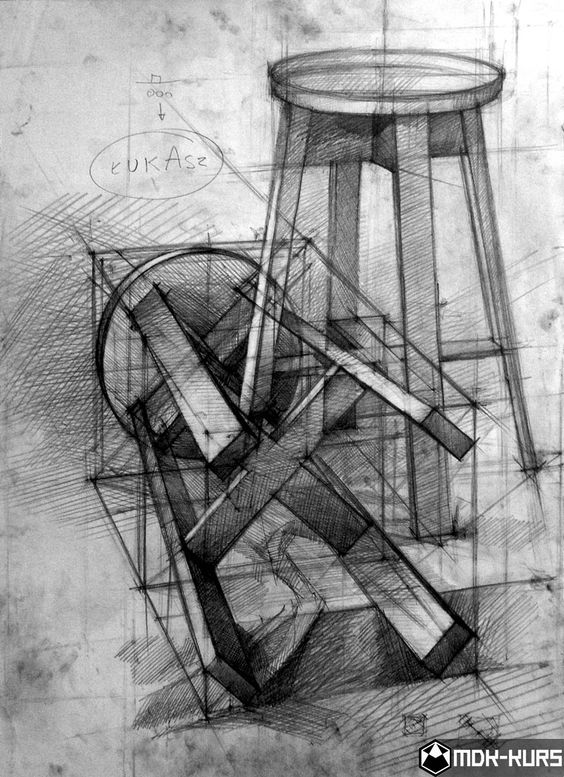 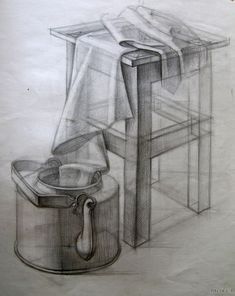 ΣΚΑΜΝΑΚΗ ΜΑΡΙΑ- ΨΑΡΡΑ ΝΙΚΟΛΙΑ ΠΕ81
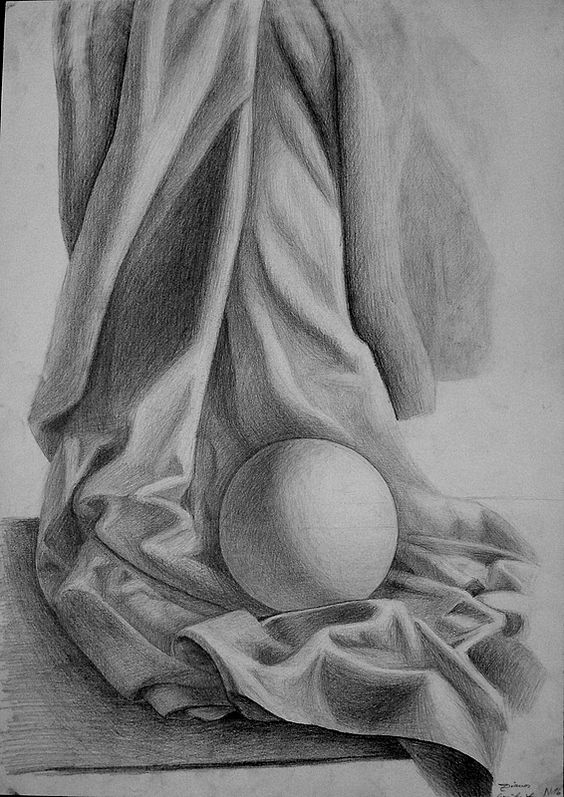 ΣΚΑΜΝΑΚΗ ΜΑΡΙΑ- ΨΑΡΡΑ ΝΙΚΟΛΙΑ ΠΕ81
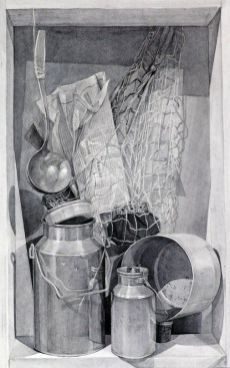 ΣΚΑΜΝΑΚΗ ΜΑΡΙΑ- ΨΑΡΡΑ ΝΙΚΟΛΙΑ ΠΕ81
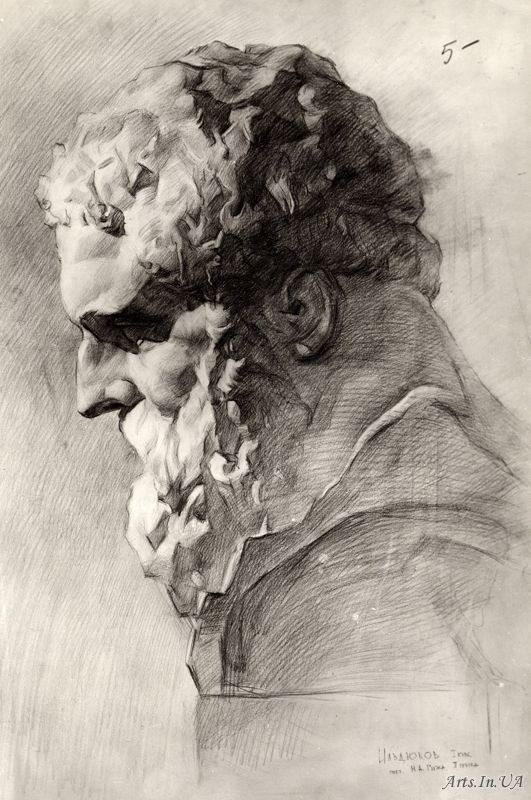 ΣΚΑΜΝΑΚΗ ΜΑΡΙΑ- ΨΑΡΡΑ ΝΙΚΟΛΙΑ ΠΕ81
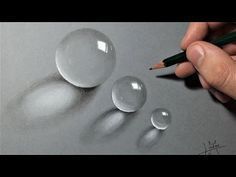 ΣΚΑΜΝΑΚΗ ΜΑΡΙΑ- ΨΑΡΡΑ ΝΙΚΟΛΙΑ ΠΕ81
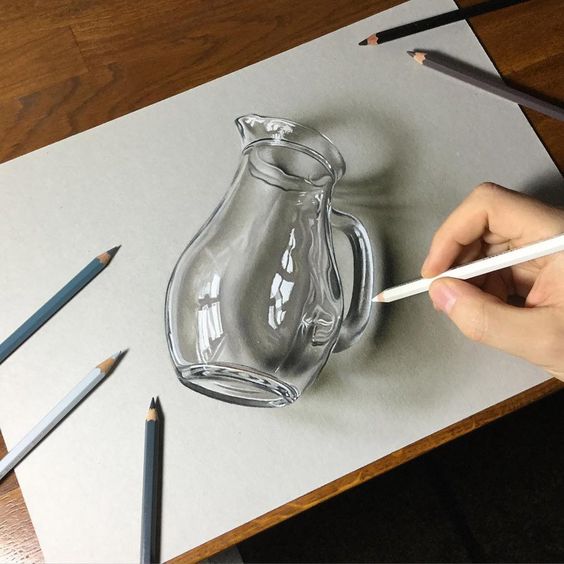 ΣΚΑΜΝΑΚΗ ΜΑΡΙΑ- ΨΑΡΡΑ ΝΙΚΟΛΙΑ ΠΕ81
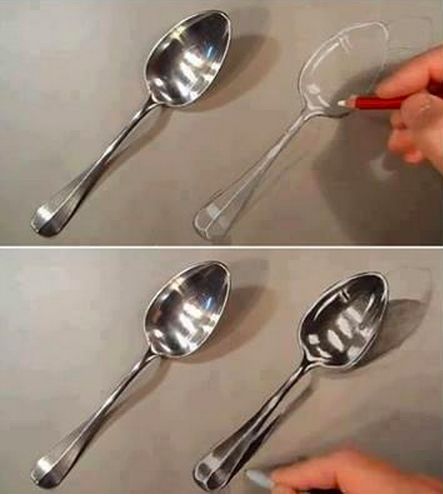 ΣΚΑΜΝΑΚΗ ΜΑΡΙΑ- ΨΑΡΡΑ ΝΙΚΟΛΙΑ ΠΕ81
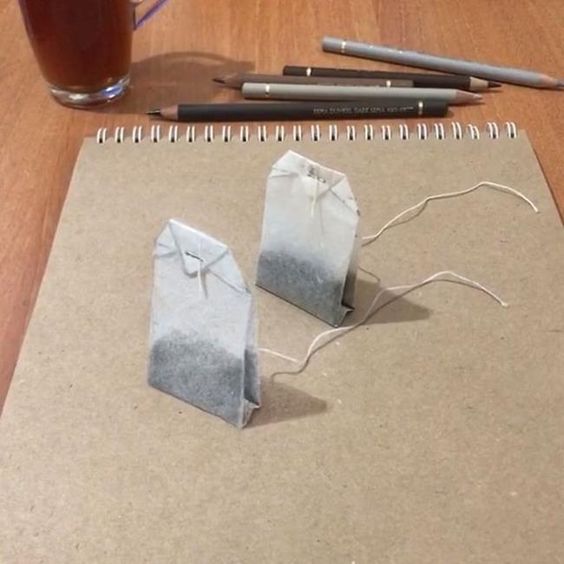 ΣΚΑΜΝΑΚΗ ΜΑΡΙΑ- ΨΑΡΡΑ ΝΙΚΟΛΙΑ ΠΕ81
ΕΣΩΤΕΡΙΚΟΣ ΣΧΕΔΙΑΣΜΟΣ
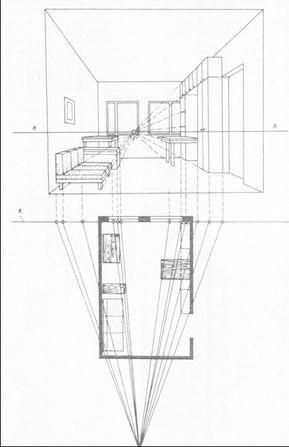 ΣΚΑΜΝΑΚΗ ΜΑΡΙΑ- ΨΑΡΡΑ ΝΙΚΟΛΙΑ ΠΕ81
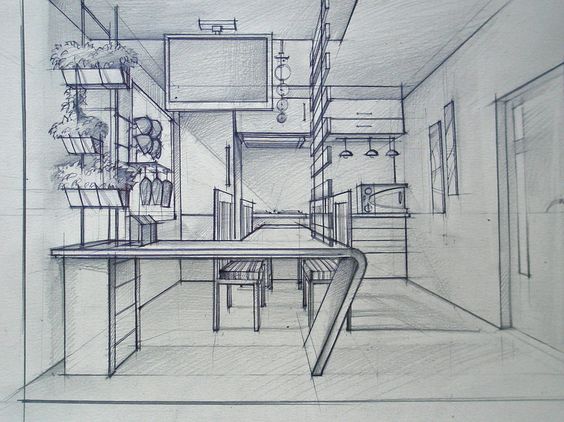 ΣΚΑΜΝΑΚΗ ΜΑΡΙΑ- ΨΑΡΡΑ ΝΙΚΟΛΙΑ ΠΕ81
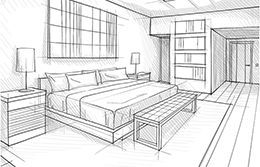 ΣΚΑΜΝΑΚΗ ΜΑΡΙΑ- ΨΑΡΡΑ ΝΙΚΟΛΙΑ ΠΕ81
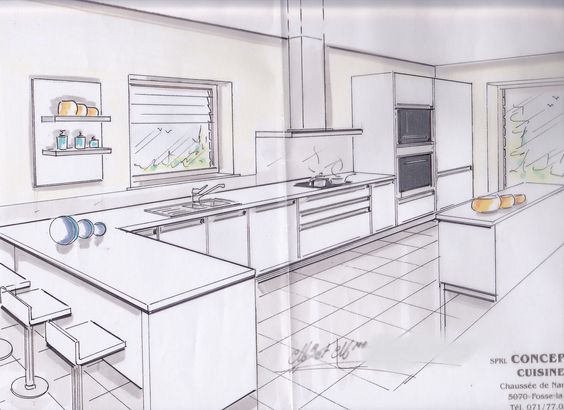 ΣΚΑΜΝΑΚΗ ΜΑΡΙΑ- ΨΑΡΡΑ ΝΙΚΟΛΙΑ ΠΕ81
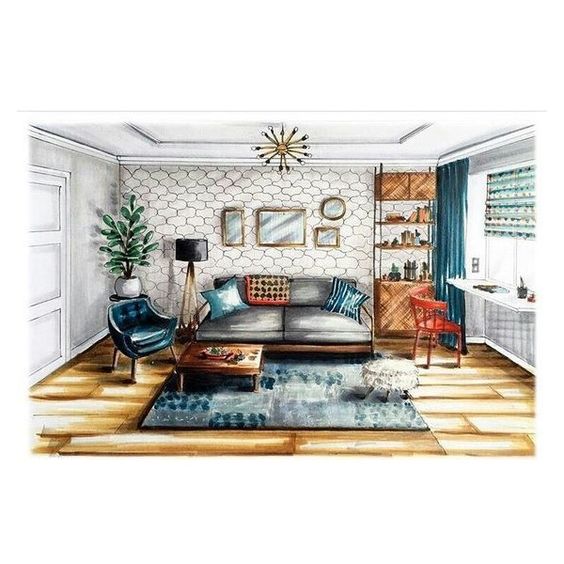 ΣΚΑΜΝΑΚΗ ΜΑΡΙΑ- ΨΑΡΡΑ ΝΙΚΟΛΙΑ ΠΕ81
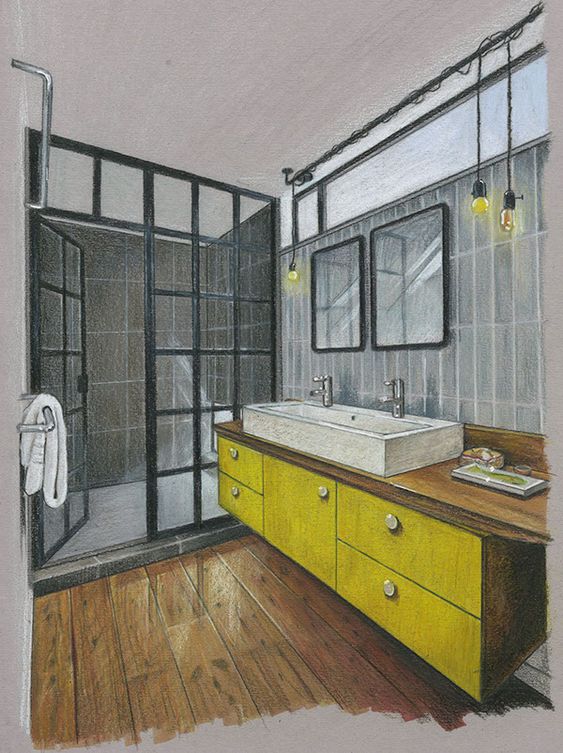 ΣΚΑΜΝΑΚΗ ΜΑΡΙΑ- ΨΑΡΡΑ ΝΙΚΟΛΙΑ ΠΕ81
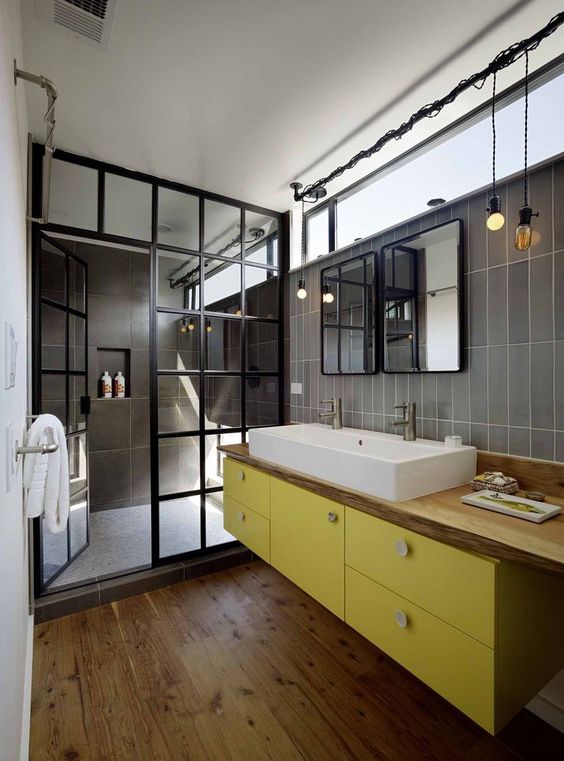 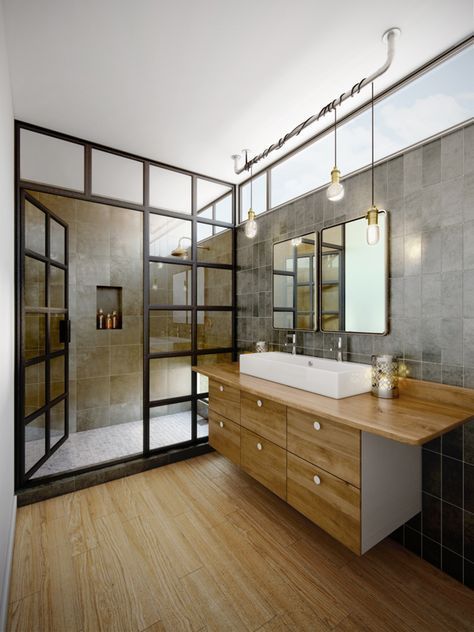 ΣΚΑΜΝΑΚΗ ΜΑΡΙΑ- ΨΑΡΡΑ ΝΙΚΟΛΙΑ ΠΕ81
ΒΙΟΜΗΧΑΝΙΚΟΣ ΣΧΕΔΙΑΣΜΟΣ
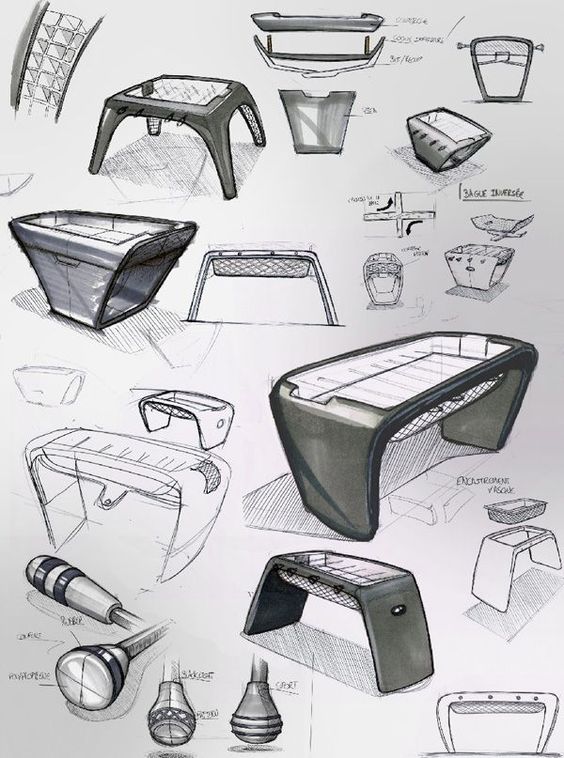 ΣΚΑΜΝΑΚΗ ΜΑΡΙΑ- ΨΑΡΡΑ ΝΙΚΟΛΙΑ ΠΕ81
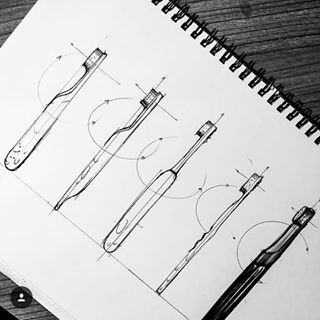 ΣΚΑΜΝΑΚΗ ΜΑΡΙΑ- ΨΑΡΡΑ ΝΙΚΟΛΙΑ ΠΕ81
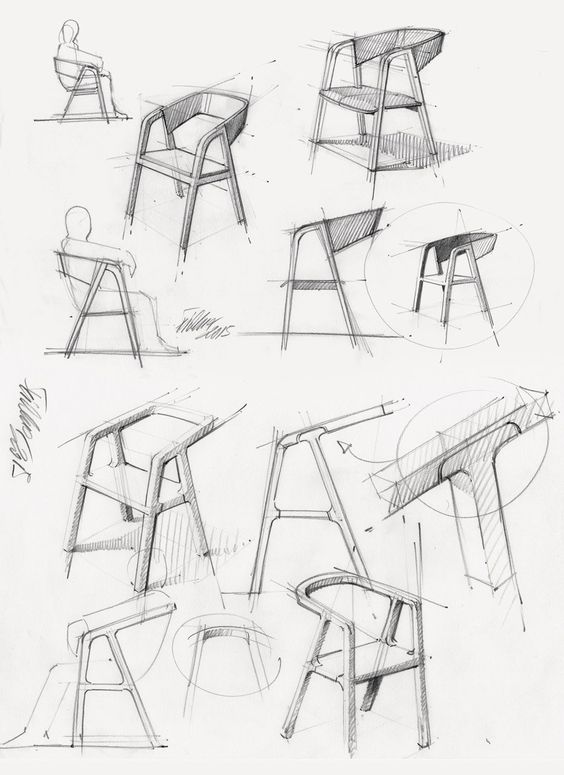 ΣΚΑΜΝΑΚΗ ΜΑΡΙΑ- ΨΑΡΡΑ ΝΙΚΟΛΙΑ ΠΕ81
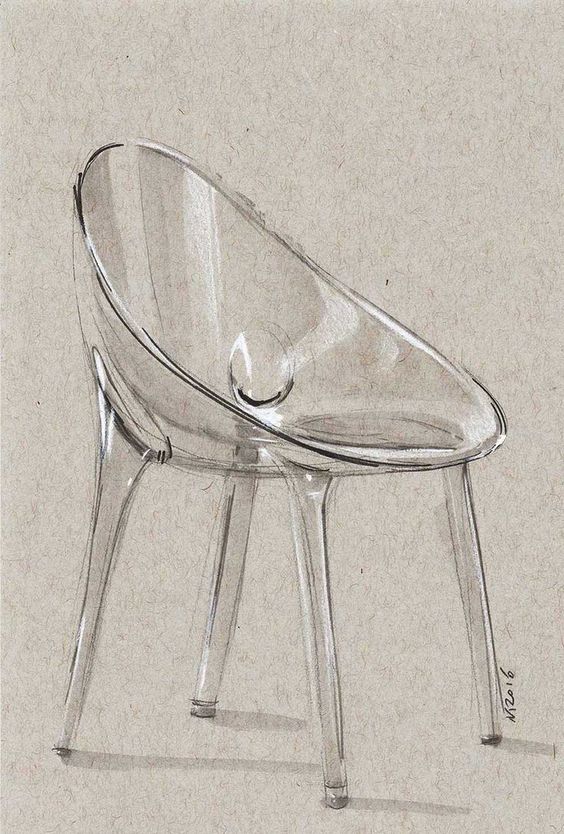 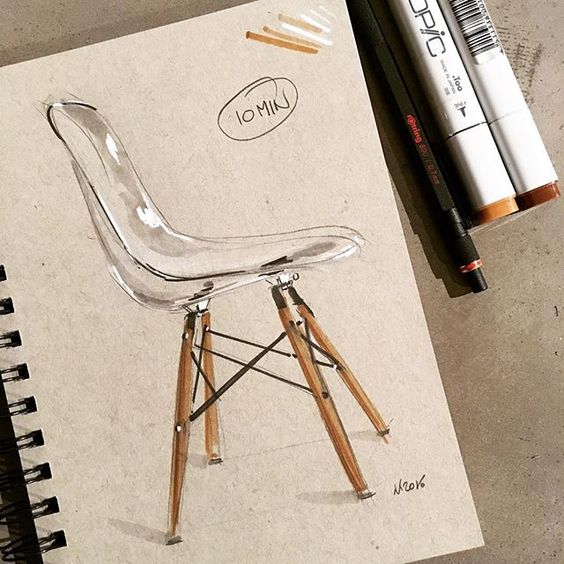 ΣΚΑΜΝΑΚΗ ΜΑΡΙΑ- ΨΑΡΡΑ ΝΙΚΟΛΙΑ ΠΕ81
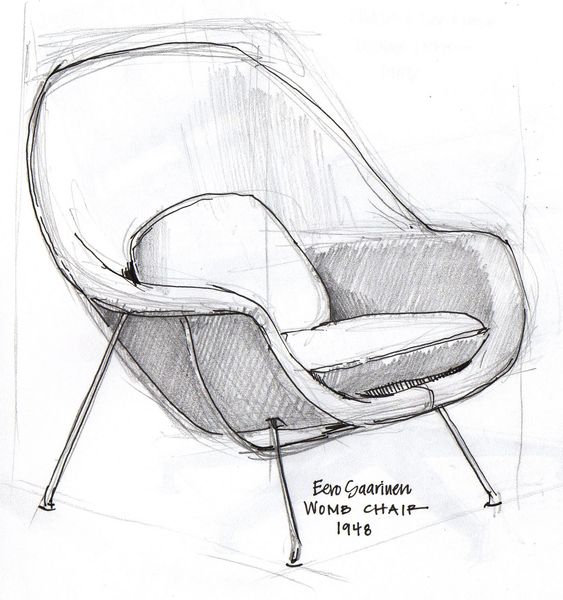 ΣΚΑΜΝΑΚΗ ΜΑΡΙΑ- ΨΑΡΡΑ ΝΙΚΟΛΙΑ ΠΕ81
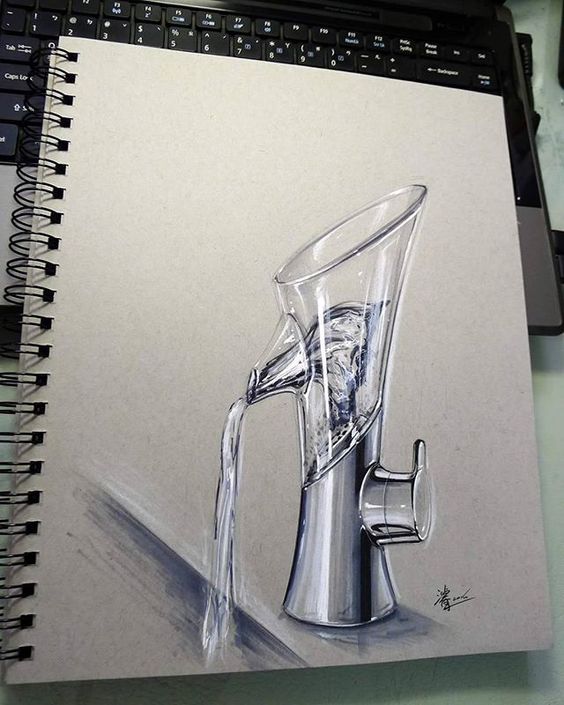 ΣΚΑΜΝΑΚΗ ΜΑΡΙΑ- ΨΑΡΡΑ ΝΙΚΟΛΙΑ ΠΕ81
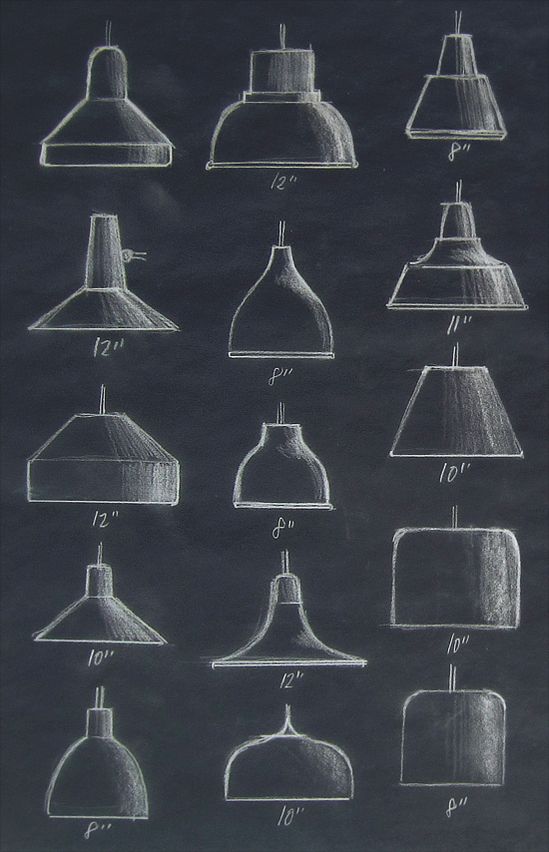 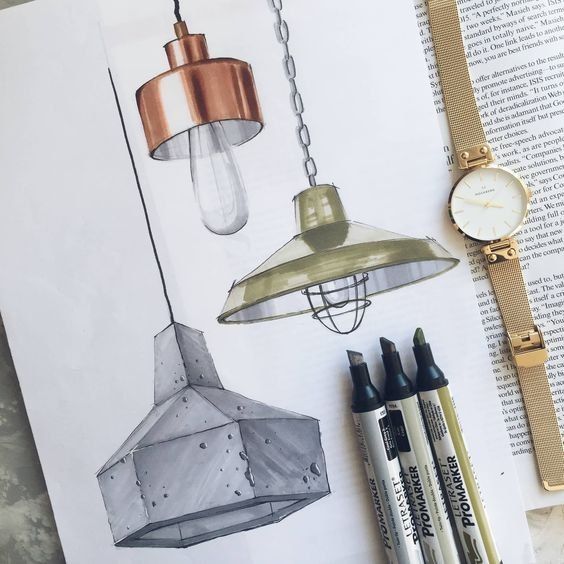 ΣΚΑΜΝΑΚΗ ΜΑΡΙΑ- ΨΑΡΡΑ ΝΙΚΟΛΙΑ ΠΕ81
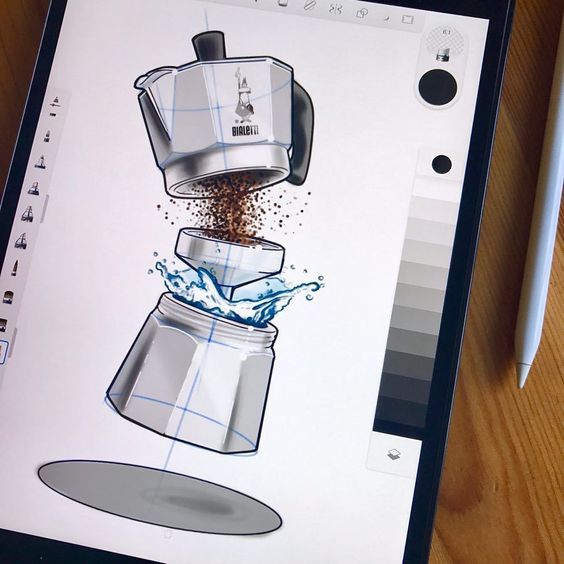 ΣΚΑΜΝΑΚΗ ΜΑΡΙΑ- ΨΑΡΡΑ ΝΙΚΟΛΙΑ ΠΕ81
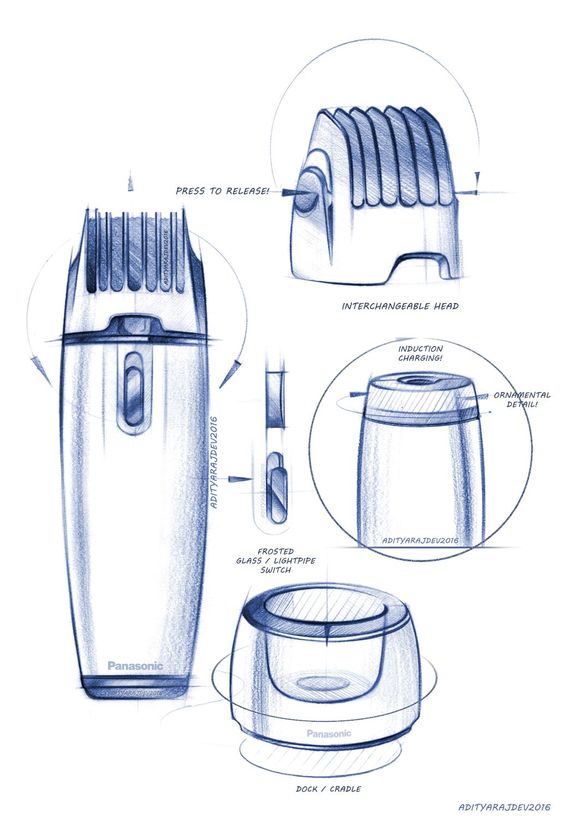 ΣΚΑΜΝΑΚΗ ΜΑΡΙΑ- ΨΑΡΡΑ ΝΙΚΟΛΙΑ ΠΕ81
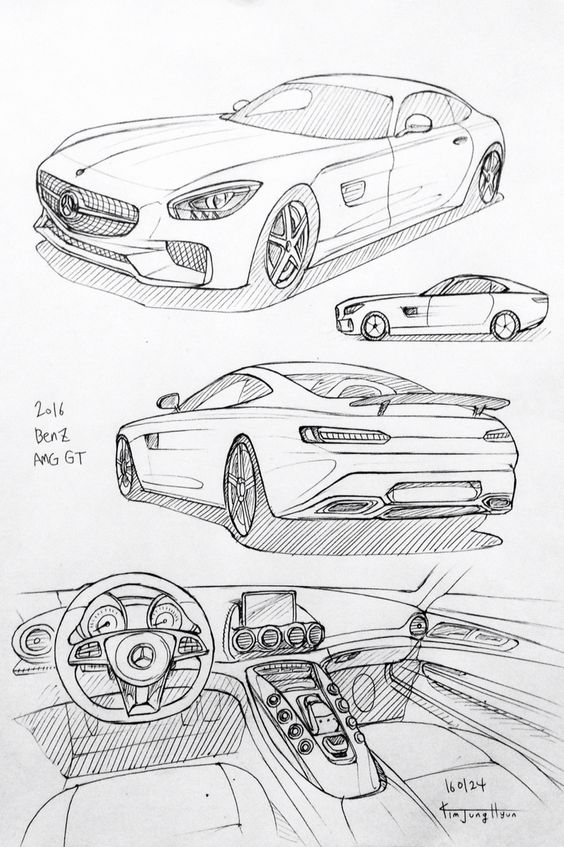 ΣΚΑΜΝΑΚΗ ΜΑΡΙΑ- ΨΑΡΡΑ ΝΙΚΟΛΙΑ ΠΕ81
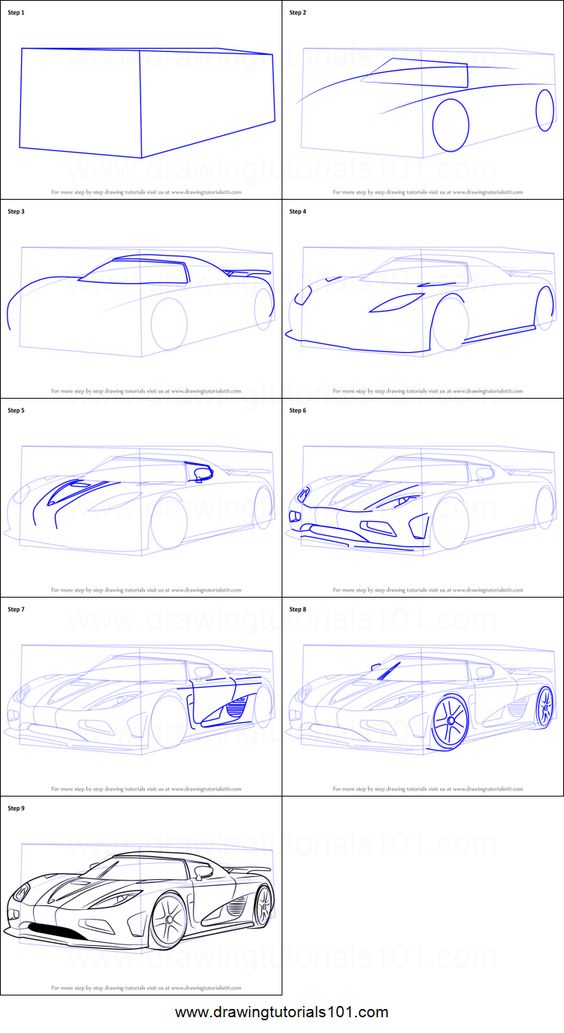 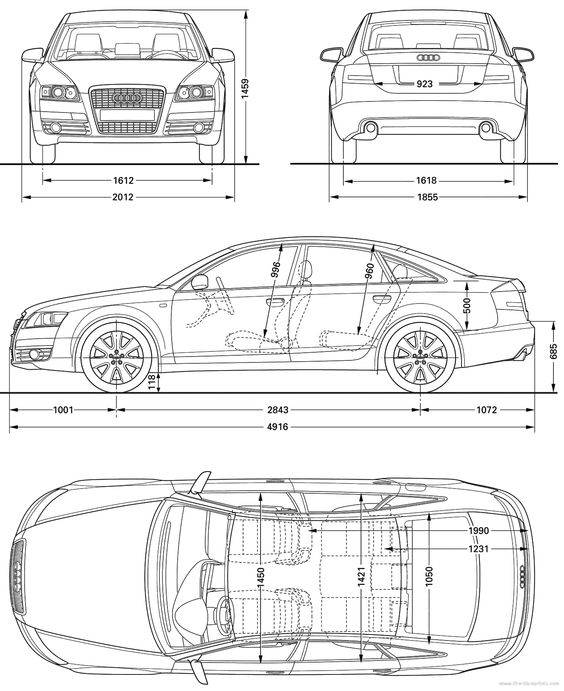 ΣΚΑΜΝΑΚΗ ΜΑΡΙΑ- ΨΑΡΡΑ ΝΙΚΟΛΙΑ ΠΕ81
ΠΑΙΧΝΙΔΙΑ
https://learningapps.org/view3131361

https://learningapps.org/view3131322
ΣΚΑΜΝΑΚΗ ΜΑΡΙΑ- ΨΑΡΡΑ ΝΙΚΟΛΙΑ ΠΕ81
ΜΗΧΑΝΟΛΟΓΙΚΟ ΣΧΕΔΙΟ
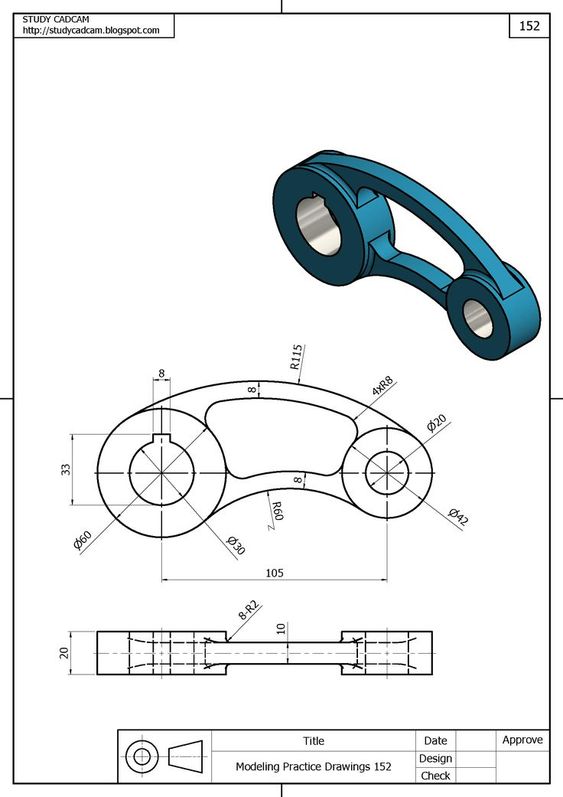 ΣΚΑΜΝΑΚΗ ΜΑΡΙΑ- ΨΑΡΡΑ ΝΙΚΟΛΙΑ ΠΕ81
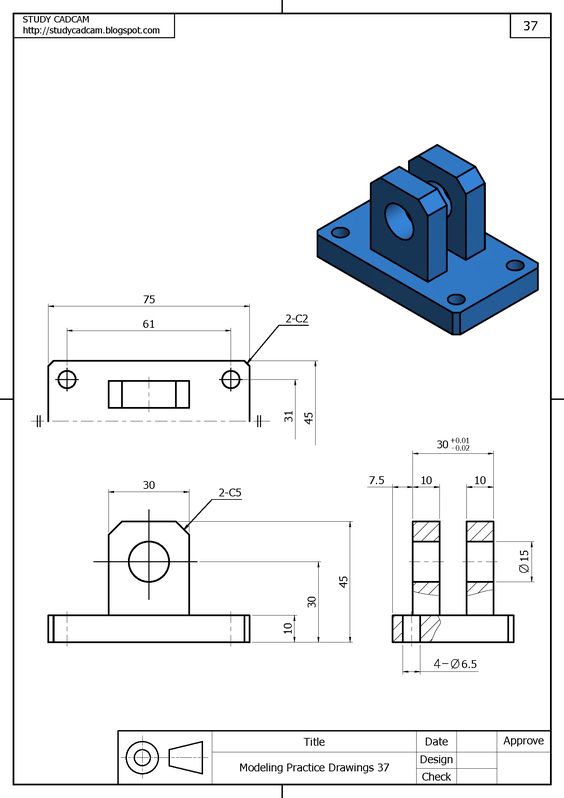 ΣΚΑΜΝΑΚΗ ΜΑΡΙΑ- ΨΑΡΡΑ ΝΙΚΟΛΙΑ ΠΕ81
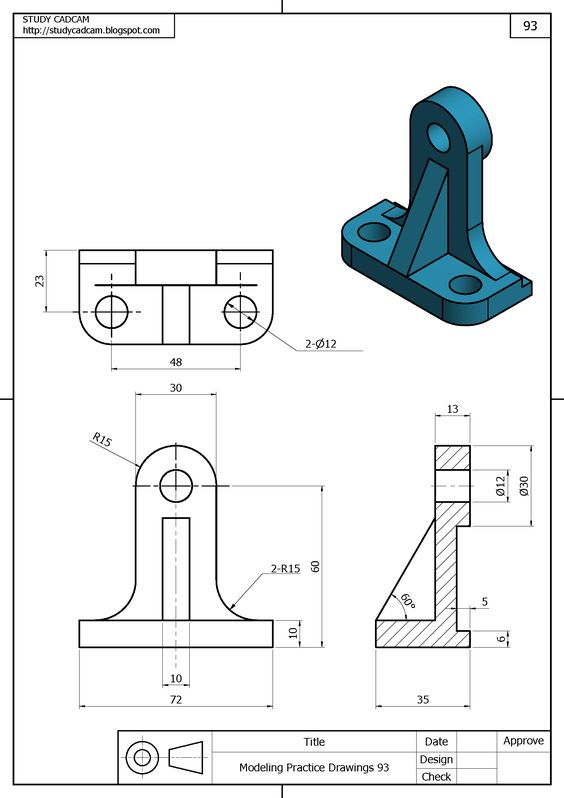 ΣΚΑΜΝΑΚΗ ΜΑΡΙΑ- ΨΑΡΡΑ ΝΙΚΟΛΙΑ ΠΕ81
ΑΣΤΙΚΟΣ ΣΧΕΔΙΑΣΜΟΣ
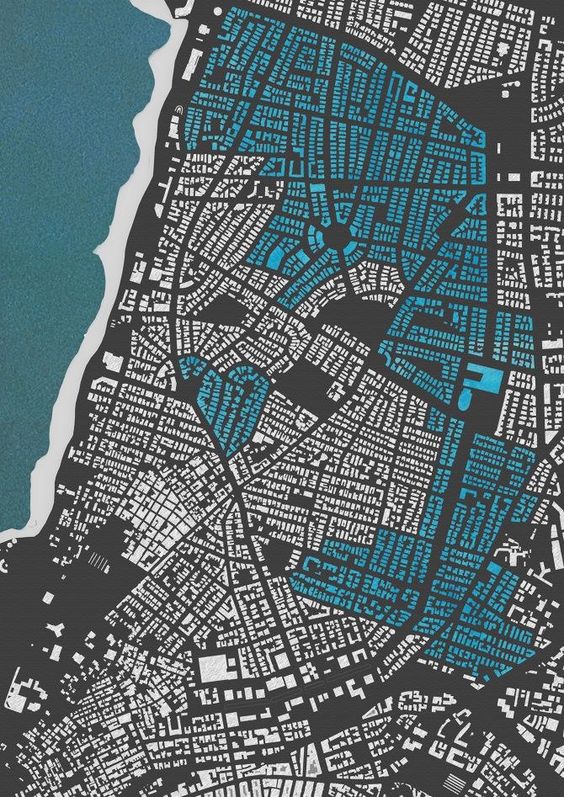 ΣΚΑΜΝΑΚΗ ΜΑΡΙΑ- ΨΑΡΡΑ ΝΙΚΟΛΙΑ ΠΕ81
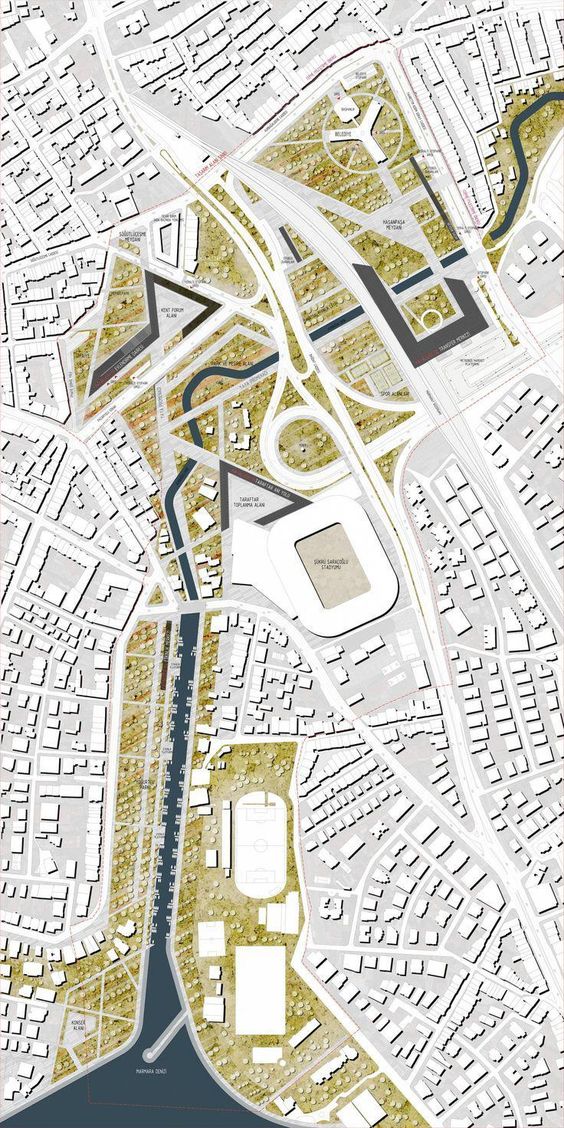 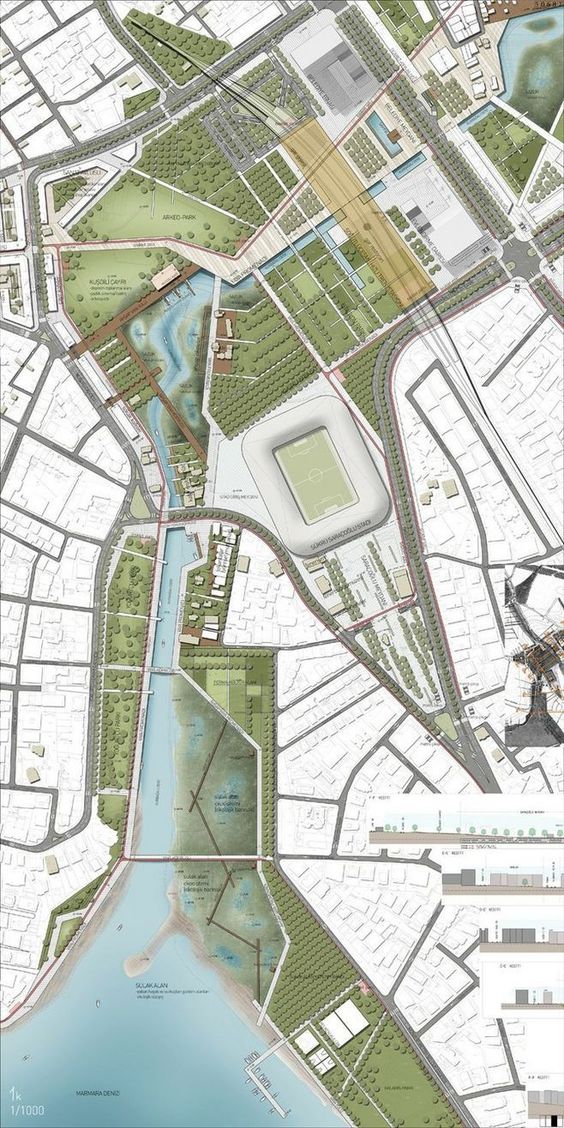 ΣΚΑΜΝΑΚΗ ΜΑΡΙΑ- ΨΑΡΡΑ ΝΙΚΟΛΙΑ ΠΕ81
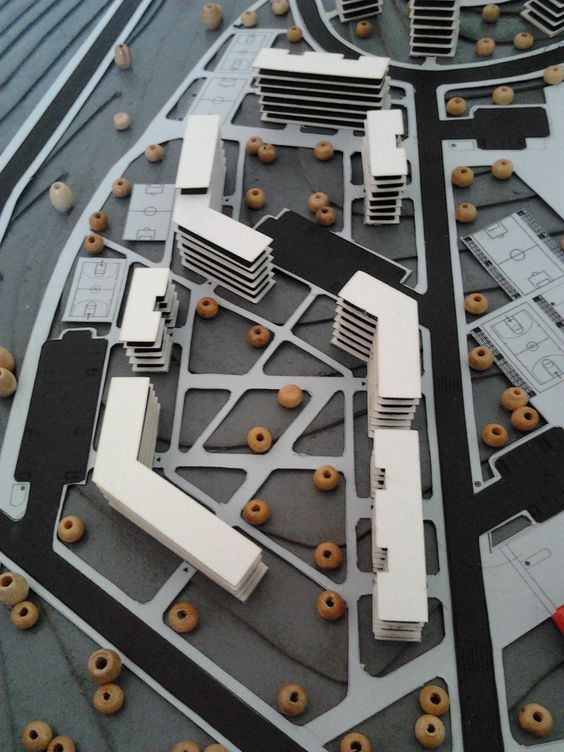 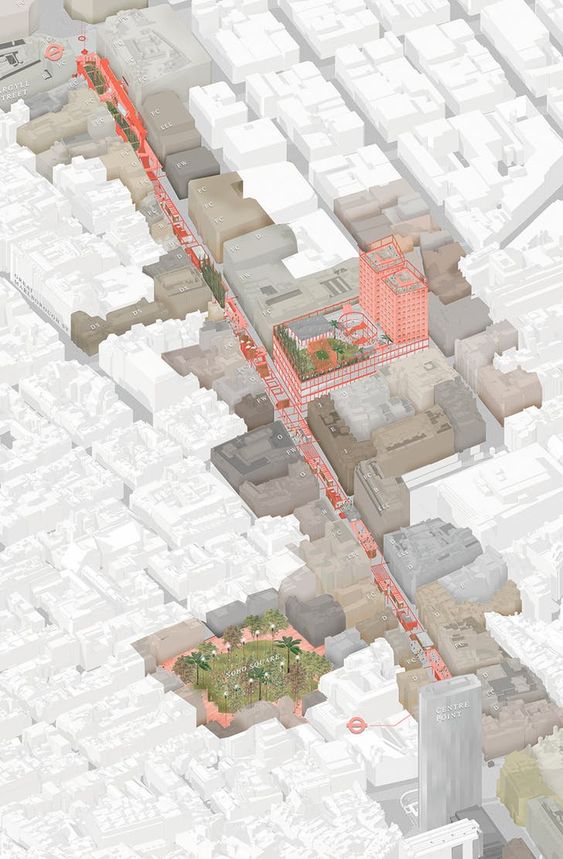 ΣΚΑΜΝΑΚΗ ΜΑΡΙΑ- ΨΑΡΡΑ ΝΙΚΟΛΙΑ ΠΕ81
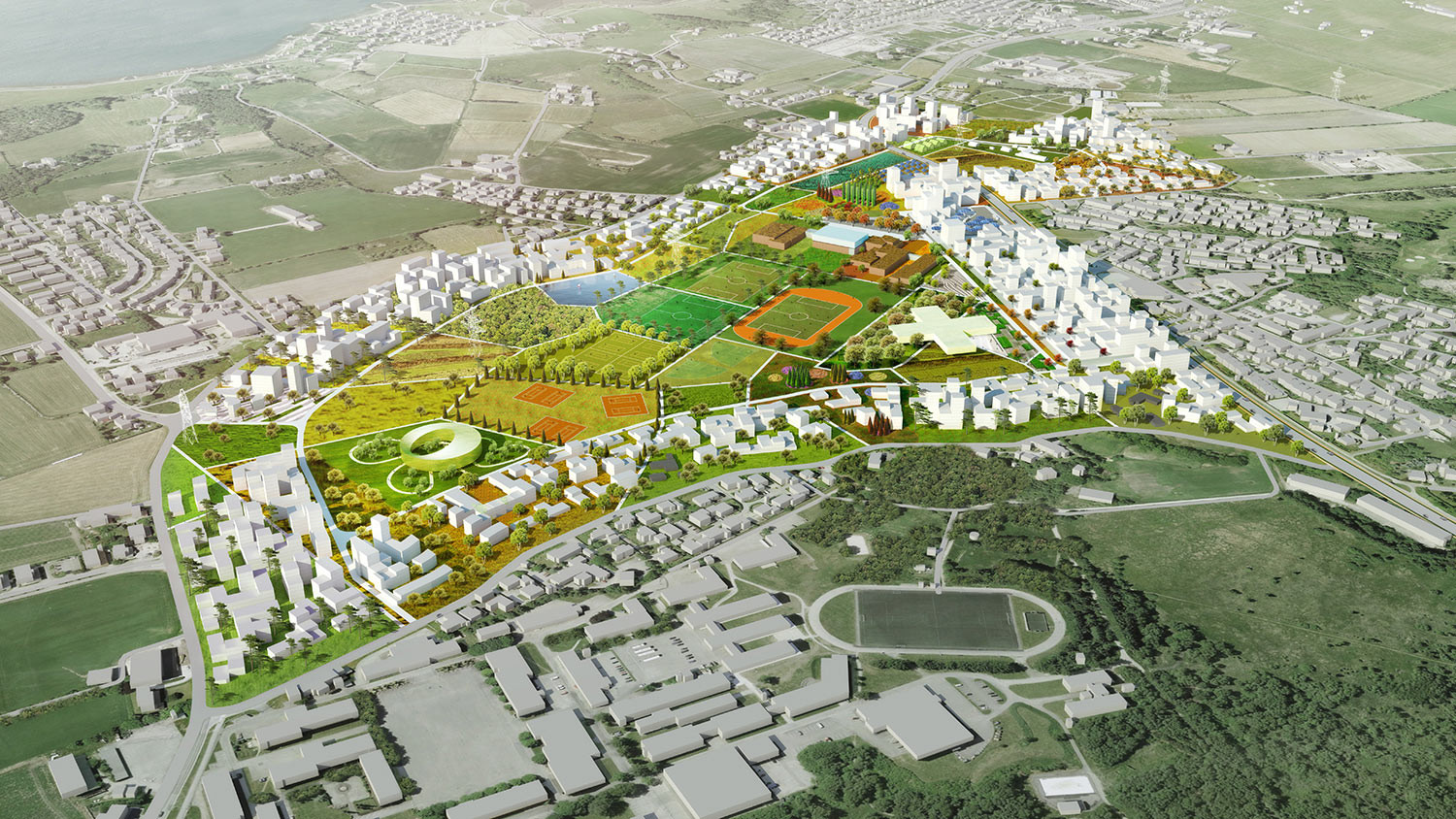 ΣΚΑΜΝΑΚΗ ΜΑΡΙΑ- ΨΑΡΡΑ ΝΙΚΟΛΙΑ ΠΕ81
ΠΕΡΙΒΑΛΛΟΝΤΑΣ ΧΩΡΟΣ
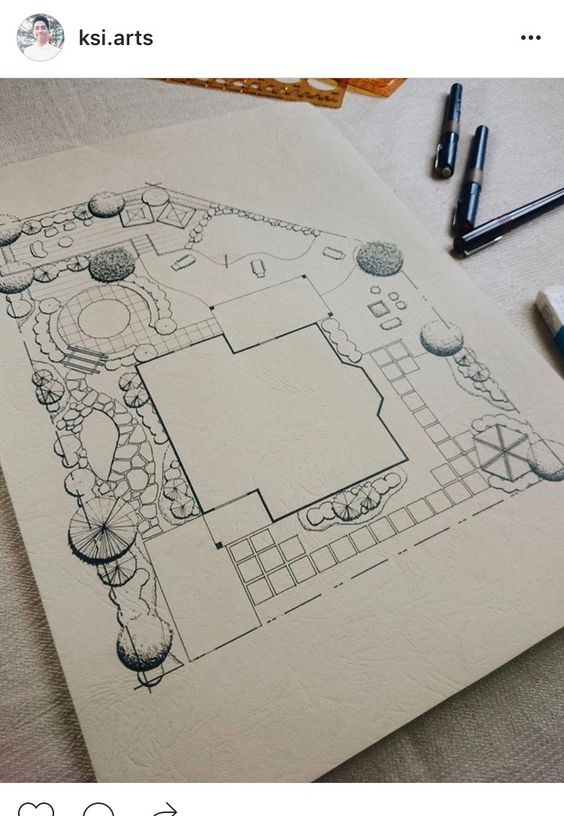 ΣΚΑΜΝΑΚΗ ΜΑΡΙΑ- ΨΑΡΡΑ ΝΙΚΟΛΙΑ ΠΕ81
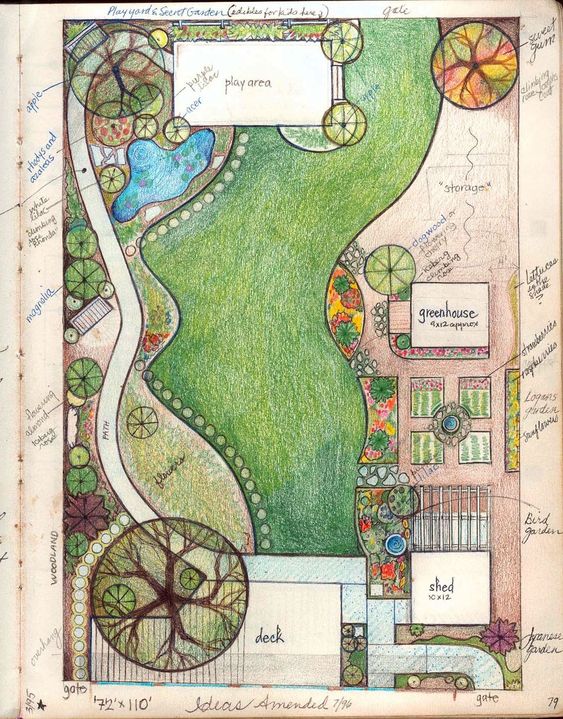 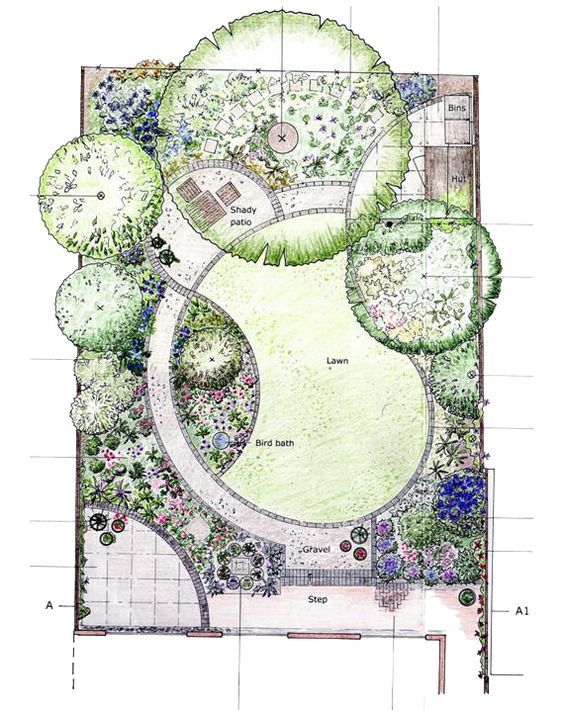 ΣΚΑΜΝΑΚΗ ΜΑΡΙΑ- ΨΑΡΡΑ ΝΙΚΟΛΙΑ ΠΕ81
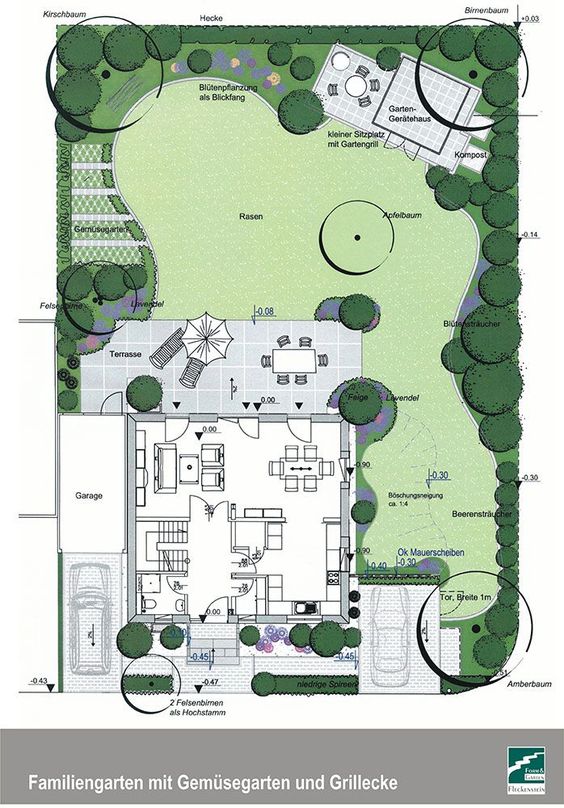 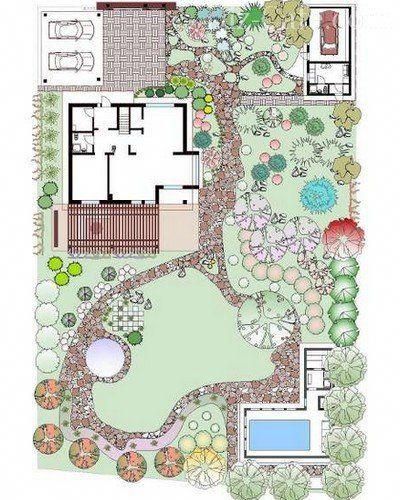 ΣΚΑΜΝΑΚΗ ΜΑΡΙΑ- ΨΑΡΡΑ ΝΙΚΟΛΙΑ ΠΕ81
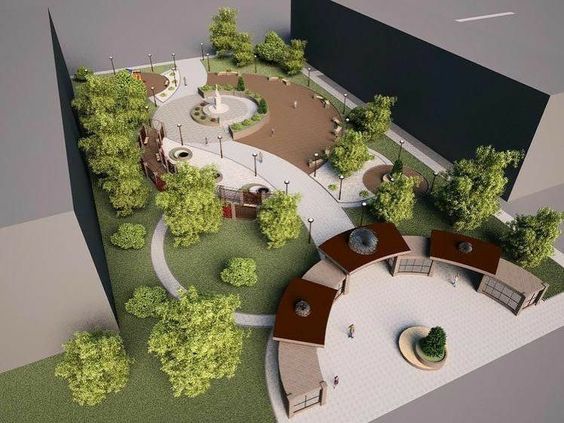 ΣΚΑΜΝΑΚΗ ΜΑΡΙΑ- ΨΑΡΡΑ ΝΙΚΟΛΙΑ ΠΕ81
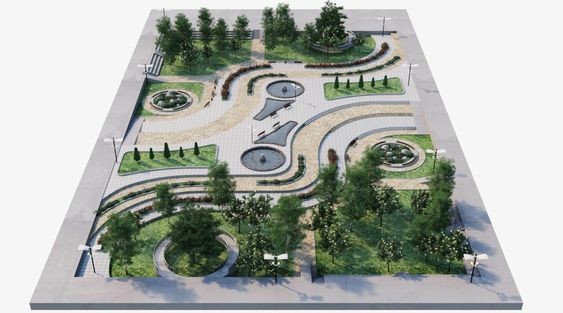 ΣΚΑΜΝΑΚΗ ΜΑΡΙΑ- ΨΑΡΡΑ ΝΙΚΟΛΙΑ ΠΕ81
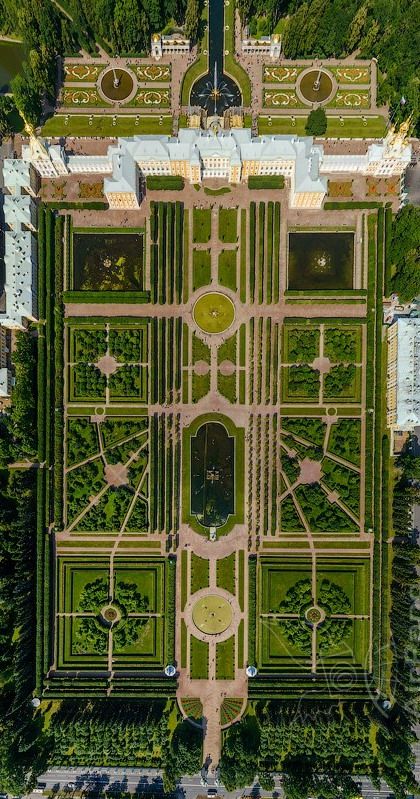 ΣΚΑΜΝΑΚΗ ΜΑΡΙΑ- ΨΑΡΡΑ ΝΙΚΟΛΙΑ ΠΕ81
ΑΡΧΙΤΕΚΤΟΝΙΚΟ ΣΧΕΔΙΟ
ΚΑΤΟΨΕΙΣ
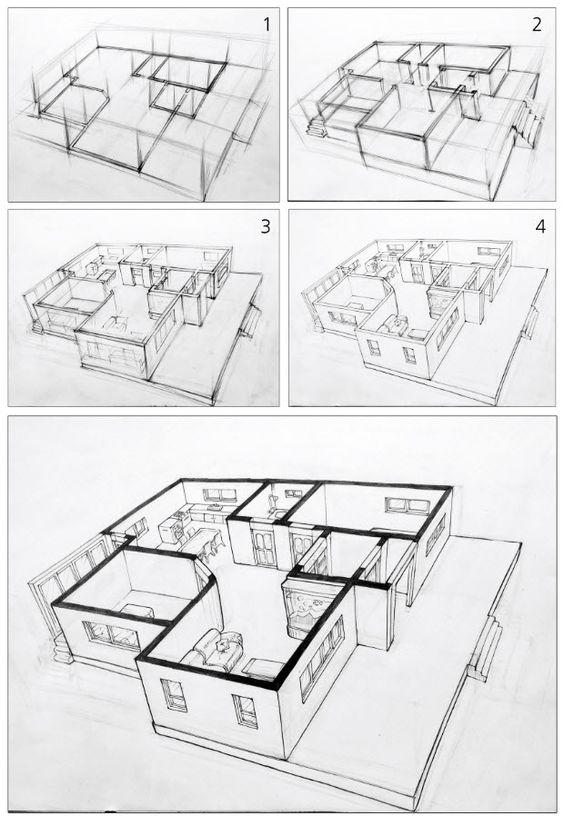 ΣΚΑΜΝΑΚΗ ΜΑΡΙΑ- ΨΑΡΡΑ ΝΙΚΟΛΙΑ ΠΕ81
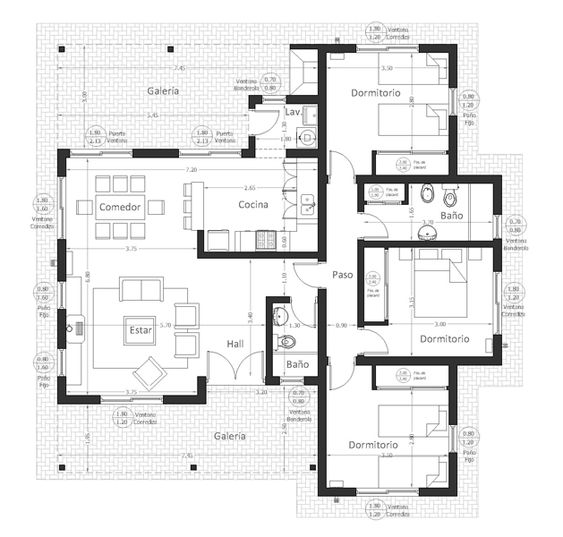 ΣΚΑΜΝΑΚΗ ΜΑΡΙΑ- ΨΑΡΡΑ ΝΙΚΟΛΙΑ ΠΕ81
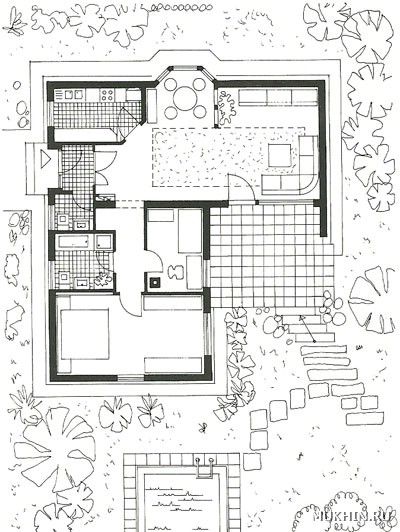 ΣΚΑΜΝΑΚΗ ΜΑΡΙΑ- ΨΑΡΡΑ ΝΙΚΟΛΙΑ ΠΕ81
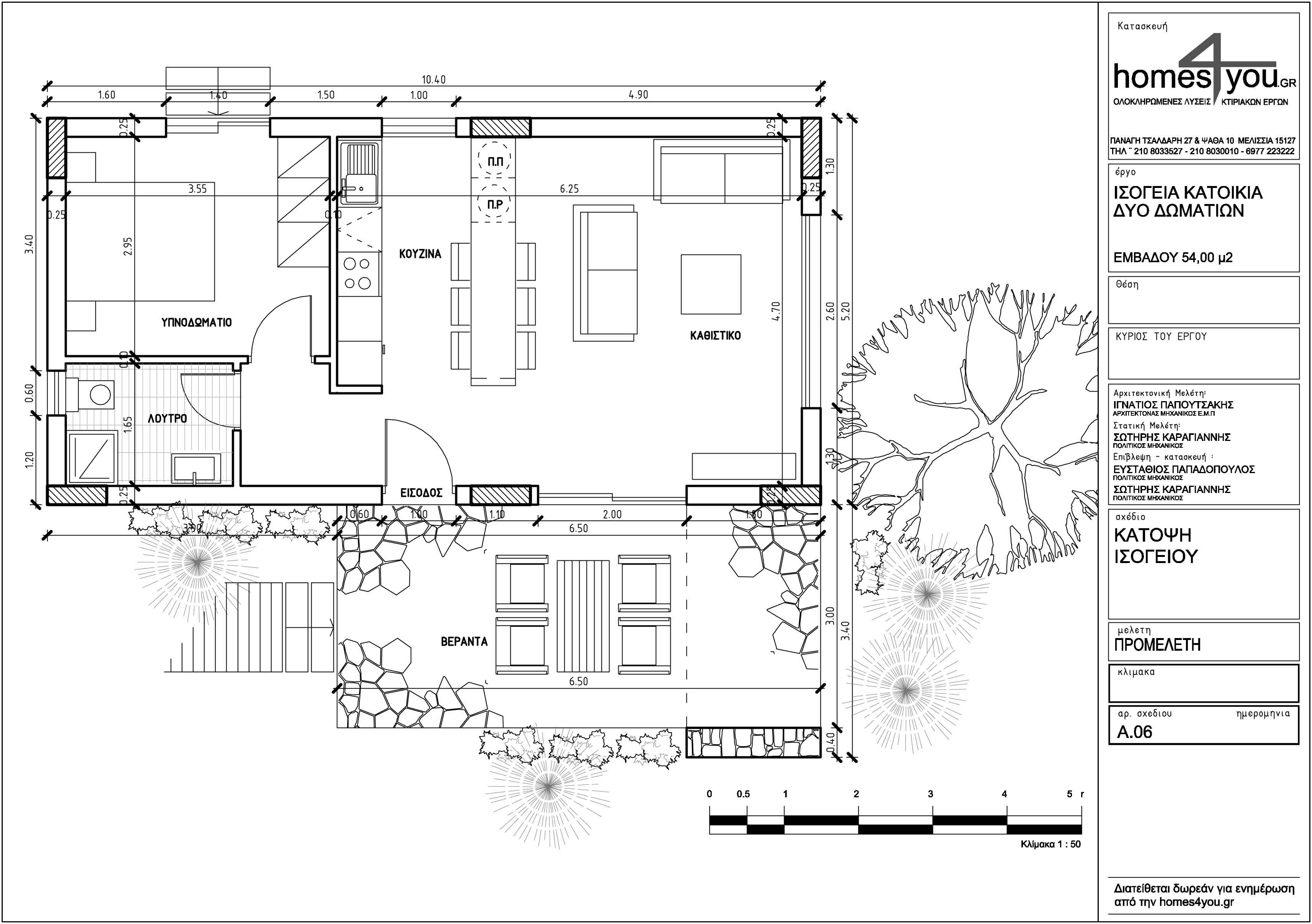 ΣΚΑΜΝΑΚΗ ΜΑΡΙΑ- ΨΑΡΡΑ ΝΙΚΟΛΙΑ ΠΕ81
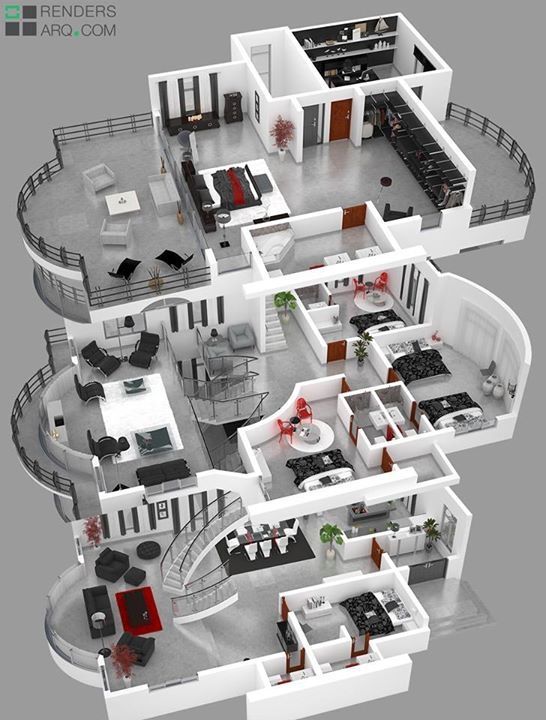 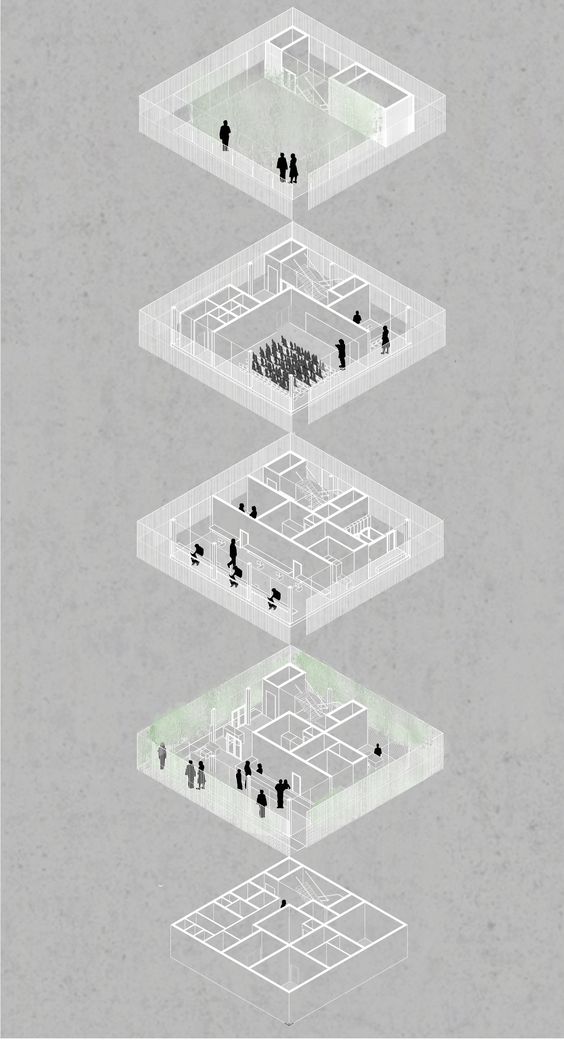 ΣΚΑΜΝΑΚΗ ΜΑΡΙΑ- ΨΑΡΡΑ ΝΙΚΟΛΙΑ ΠΕ81
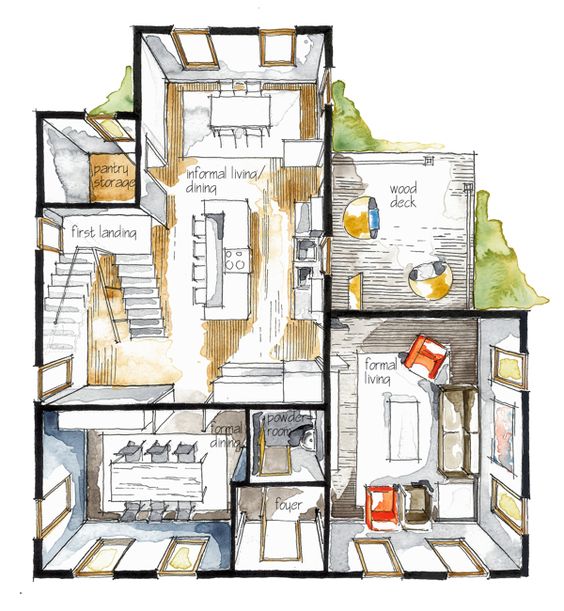 ΣΚΑΜΝΑΚΗ ΜΑΡΙΑ- ΨΑΡΡΑ ΝΙΚΟΛΙΑ ΠΕ81
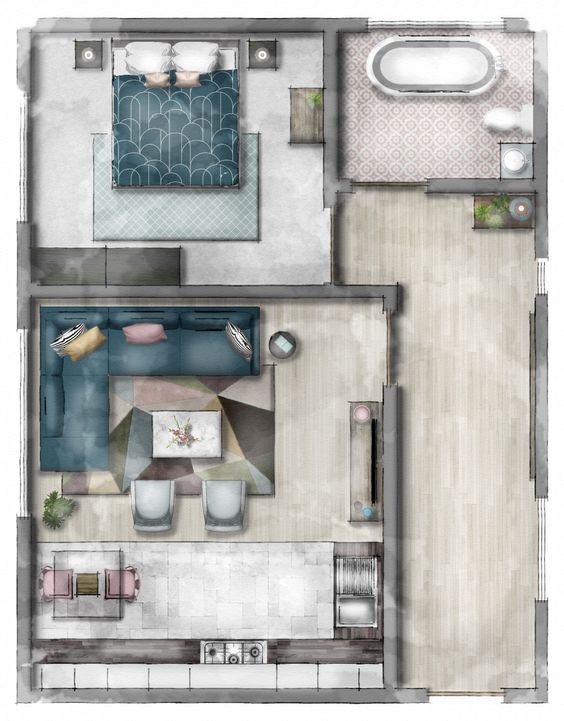 ΣΚΑΜΝΑΚΗ ΜΑΡΙΑ- ΨΑΡΡΑ ΝΙΚΟΛΙΑ ΠΕ81
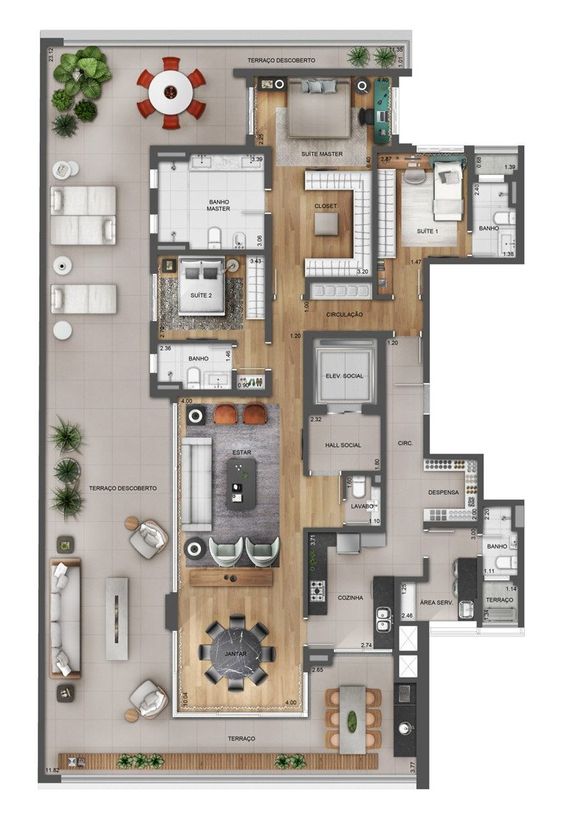 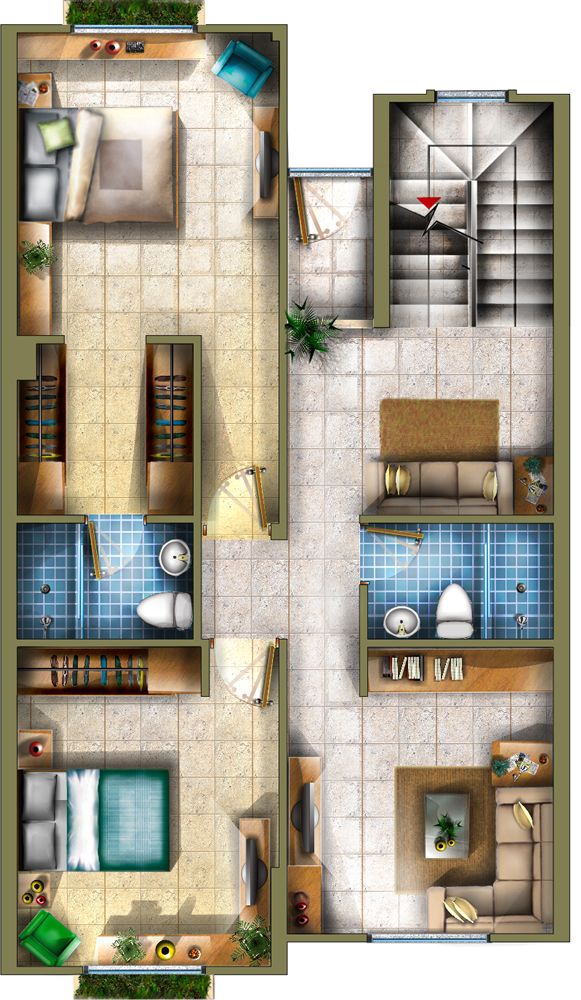 ΣΚΑΜΝΑΚΗ ΜΑΡΙΑ- ΨΑΡΡΑ ΝΙΚΟΛΙΑ ΠΕ81
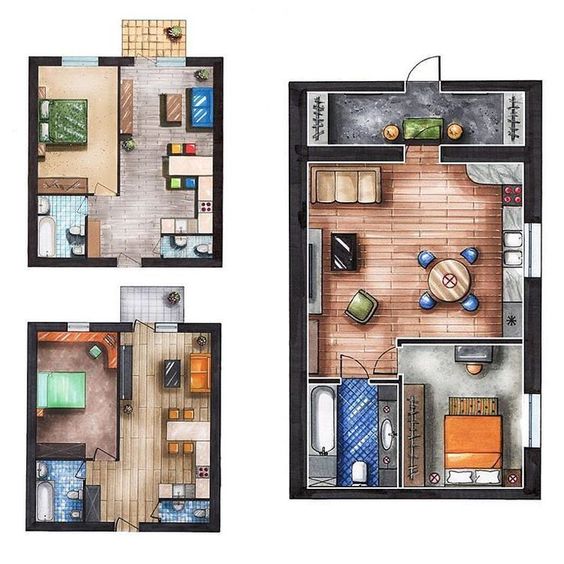 ΣΚΑΜΝΑΚΗ ΜΑΡΙΑ- ΨΑΡΡΑ ΝΙΚΟΛΙΑ ΠΕ81
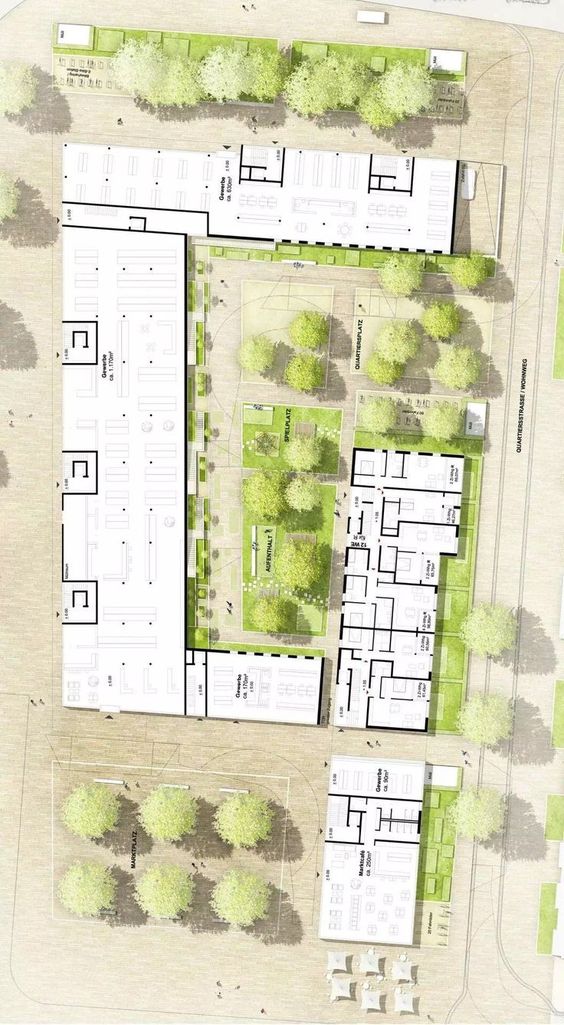 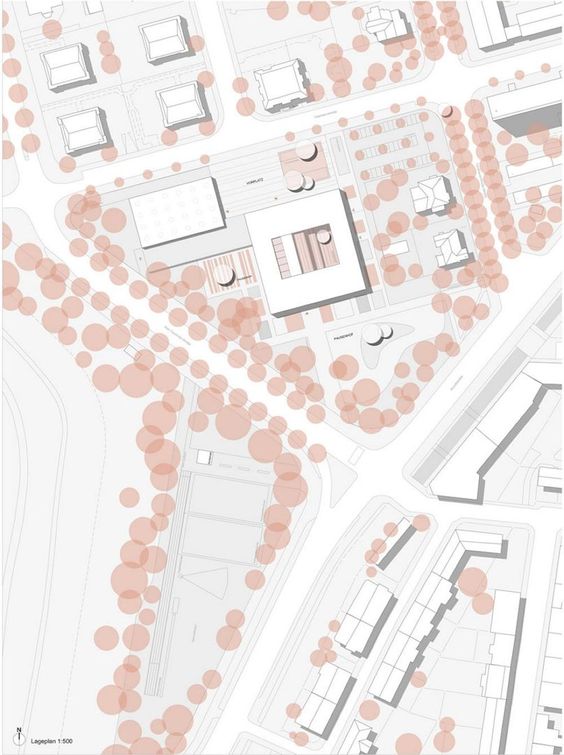 ΣΚΑΜΝΑΚΗ ΜΑΡΙΑ- ΨΑΡΡΑ ΝΙΚΟΛΙΑ ΠΕ81
ΤΟΜΕΣ
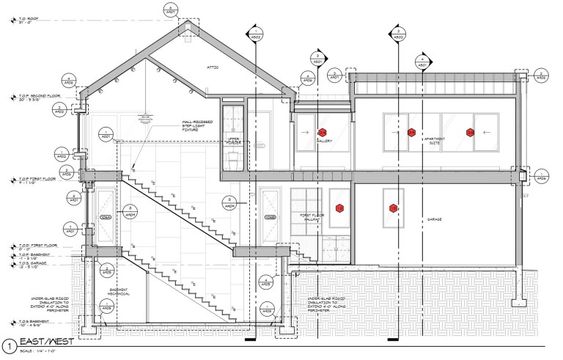 ΣΚΑΜΝΑΚΗ ΜΑΡΙΑ- ΨΑΡΡΑ ΝΙΚΟΛΙΑ ΠΕ81
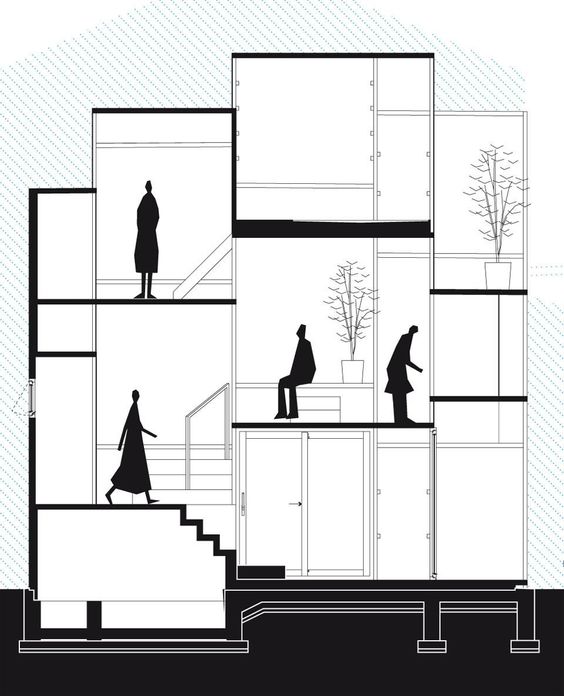 ΣΚΑΜΝΑΚΗ ΜΑΡΙΑ- ΨΑΡΡΑ ΝΙΚΟΛΙΑ ΠΕ81
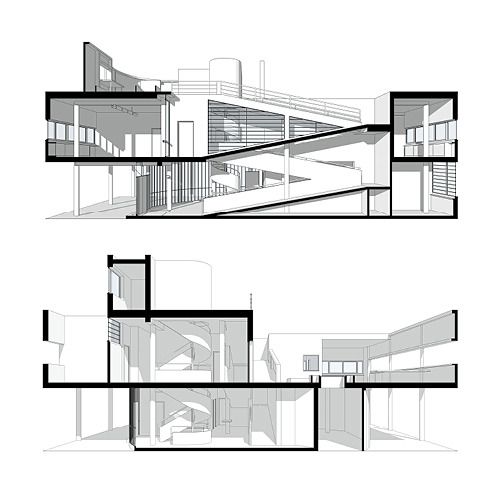 ΣΚΑΜΝΑΚΗ ΜΑΡΙΑ- ΨΑΡΡΑ ΝΙΚΟΛΙΑ ΠΕ81
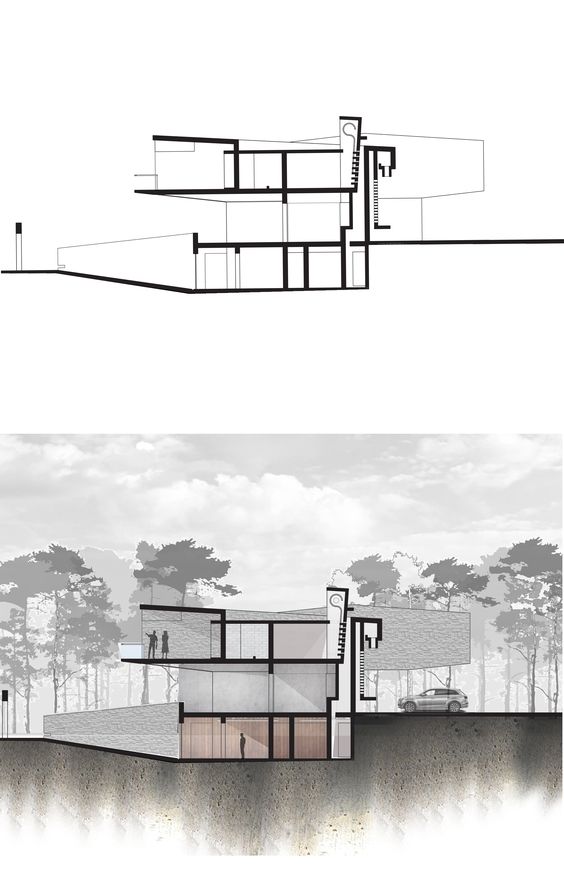 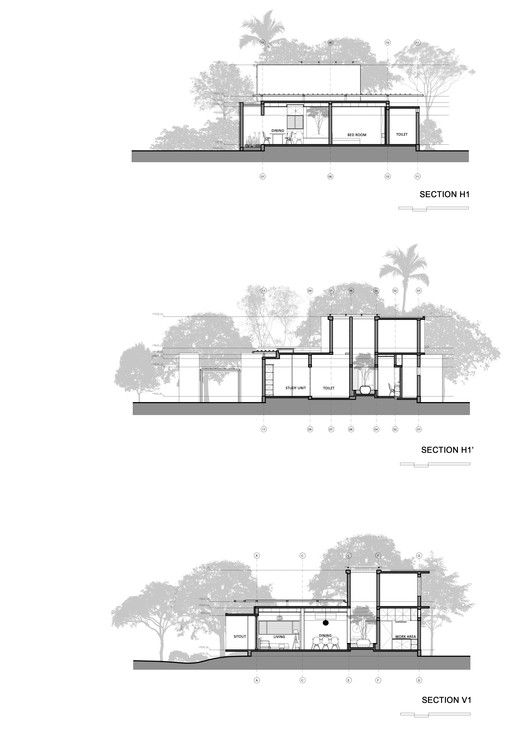 ΣΚΑΜΝΑΚΗ ΜΑΡΙΑ- ΨΑΡΡΑ ΝΙΚΟΛΙΑ ΠΕ81
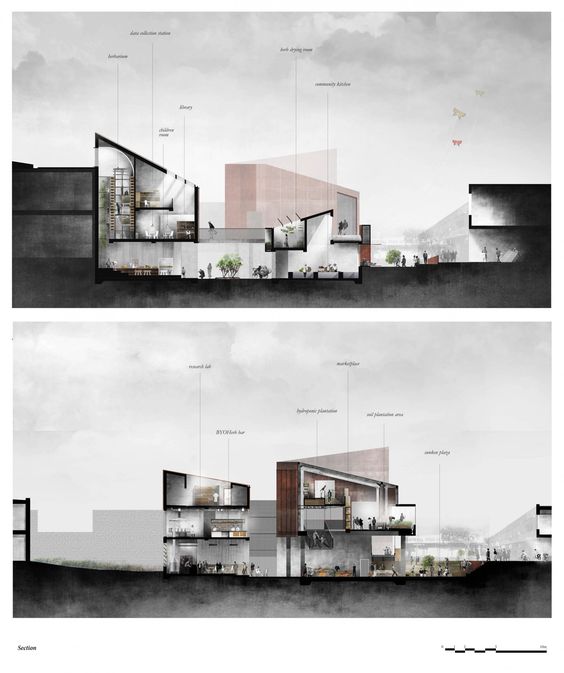 ΣΚΑΜΝΑΚΗ ΜΑΡΙΑ- ΨΑΡΡΑ ΝΙΚΟΛΙΑ ΠΕ81
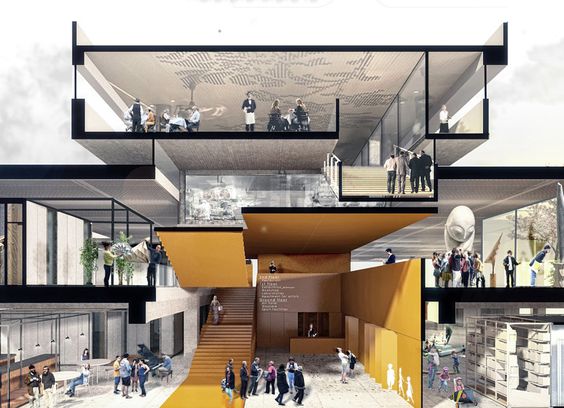 ΣΚΑΜΝΑΚΗ ΜΑΡΙΑ- ΨΑΡΡΑ ΝΙΚΟΛΙΑ ΠΕ81
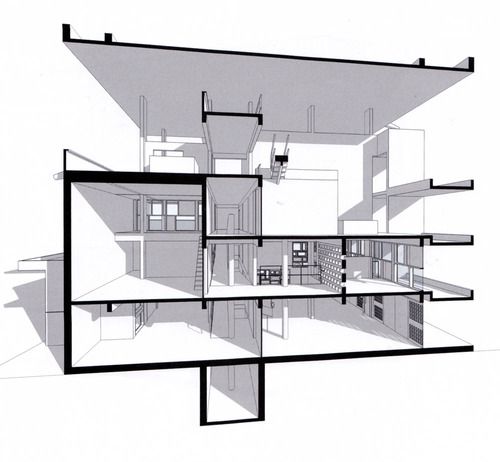 ΣΚΑΜΝΑΚΗ ΜΑΡΙΑ- ΨΑΡΡΑ ΝΙΚΟΛΙΑ ΠΕ81
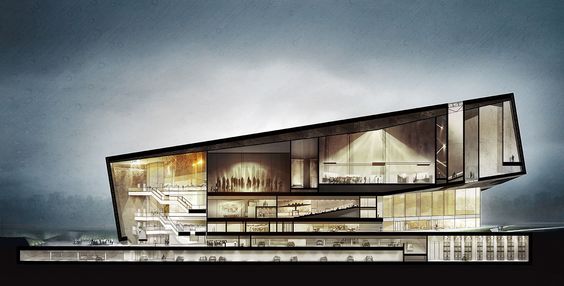 ΣΚΑΜΝΑΚΗ ΜΑΡΙΑ- ΨΑΡΡΑ ΝΙΚΟΛΙΑ ΠΕ81
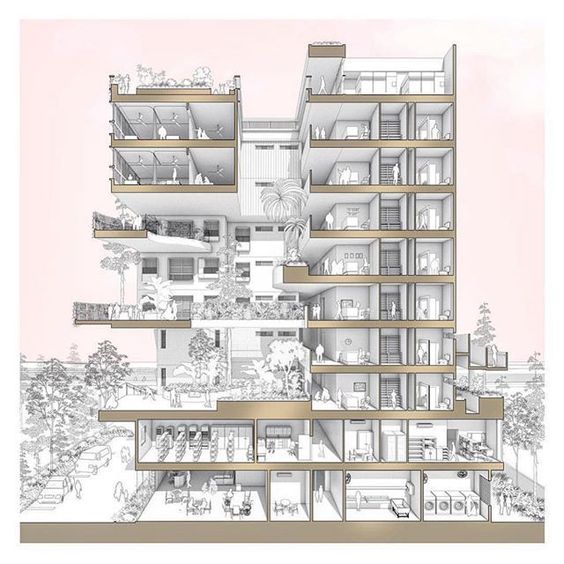 ΣΚΑΜΝΑΚΗ ΜΑΡΙΑ- ΨΑΡΡΑ ΝΙΚΟΛΙΑ ΠΕ81
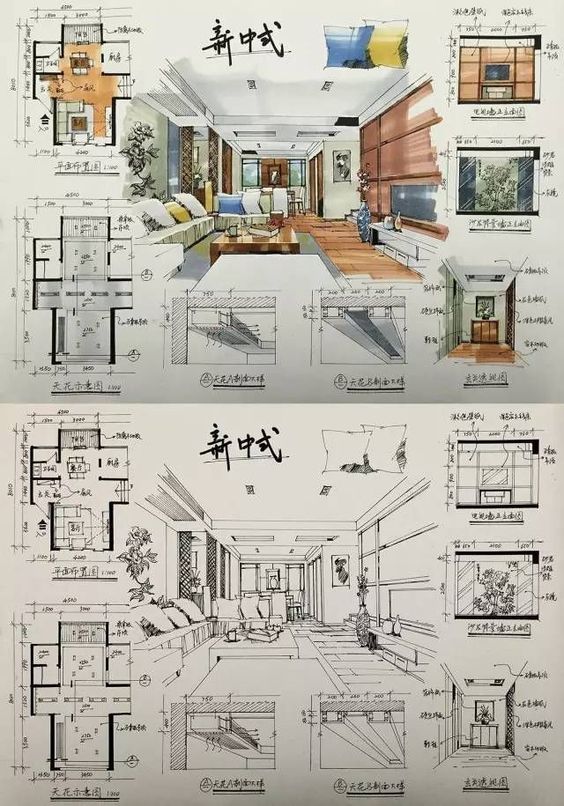 ΣΚΑΜΝΑΚΗ ΜΑΡΙΑ- ΨΑΡΡΑ ΝΙΚΟΛΙΑ ΠΕ81
ΟΨΕΙΣ
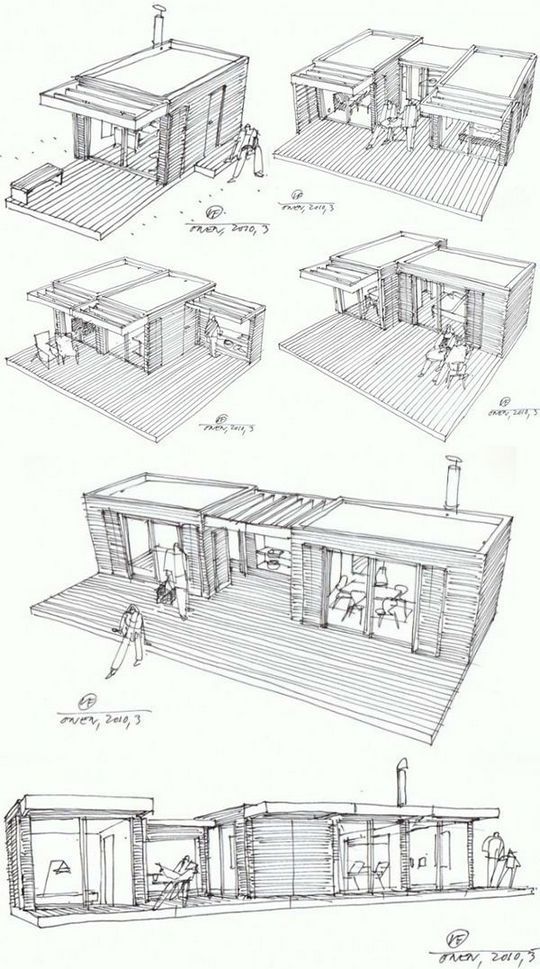 ΣΚΑΜΝΑΚΗ ΜΑΡΙΑ- ΨΑΡΡΑ ΝΙΚΟΛΙΑ ΠΕ81
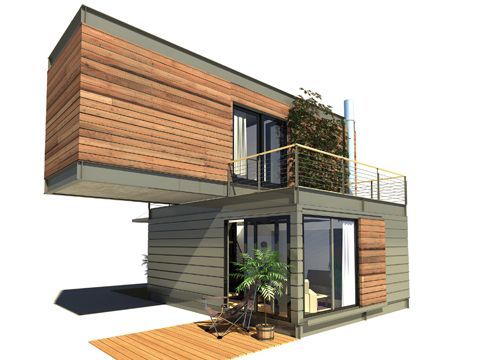 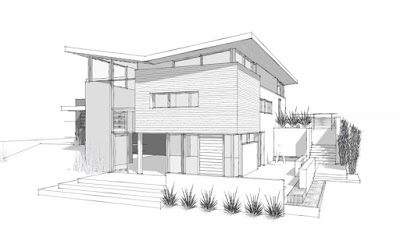 ΣΚΑΜΝΑΚΗ ΜΑΡΙΑ- ΨΑΡΡΑ ΝΙΚΟΛΙΑ ΠΕ81
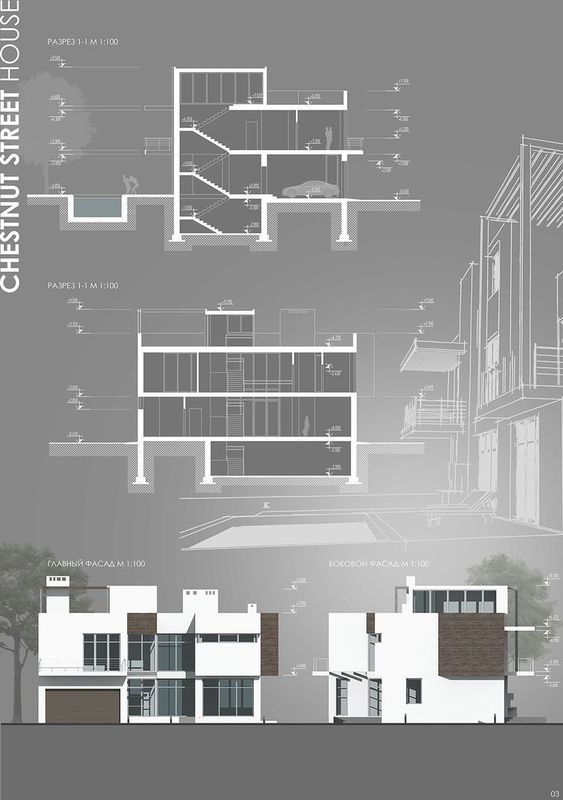 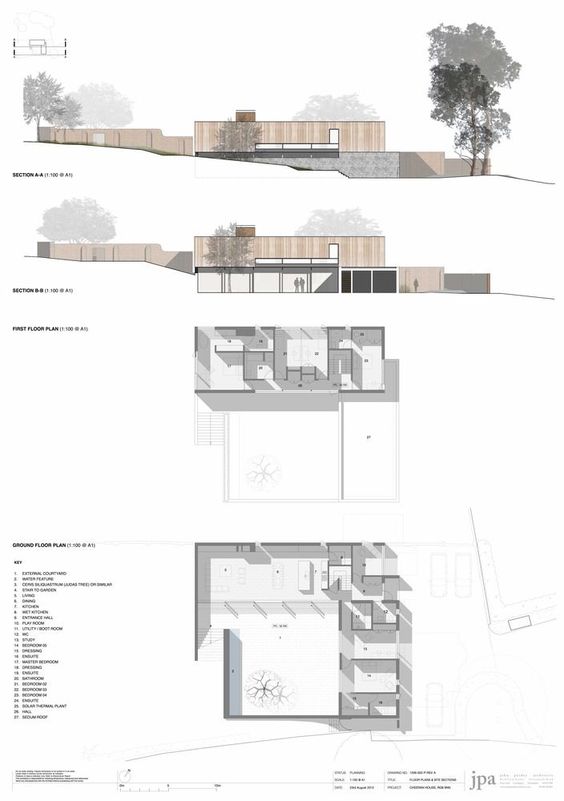 ΣΚΑΜΝΑΚΗ ΜΑΡΙΑ- ΨΑΡΡΑ ΝΙΚΟΛΙΑ ΠΕ81
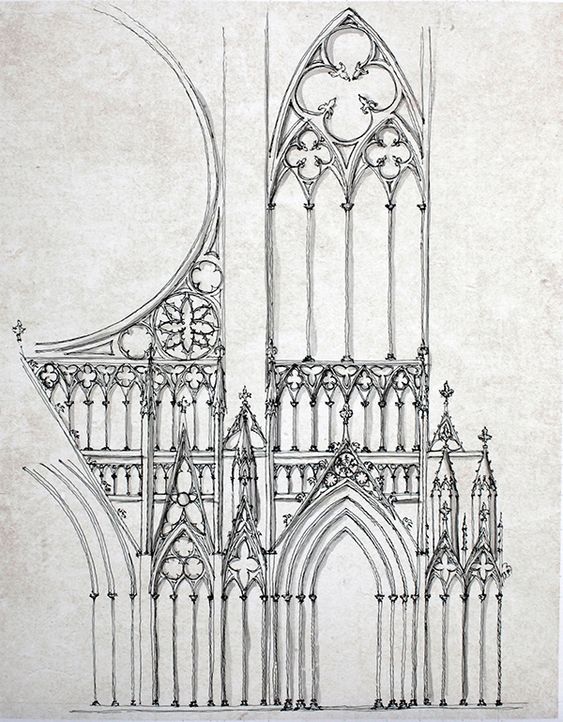 ΣΚΑΜΝΑΚΗ ΜΑΡΙΑ- ΨΑΡΡΑ ΝΙΚΟΛΙΑ ΠΕ81
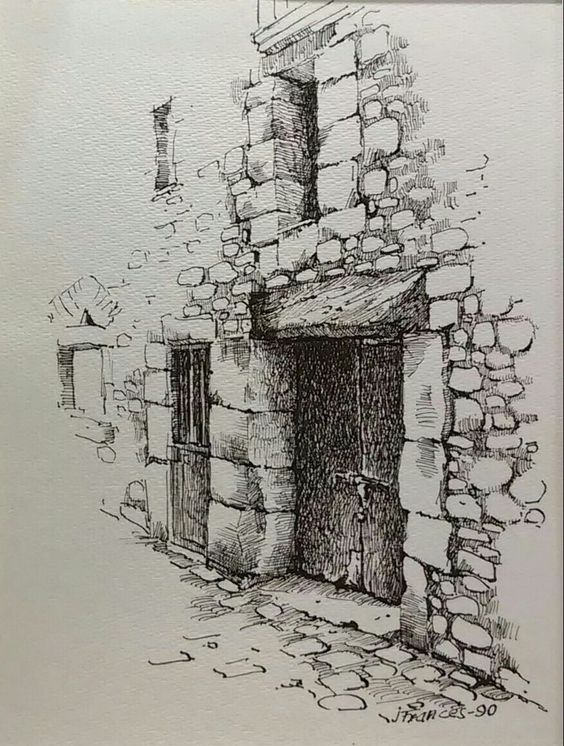 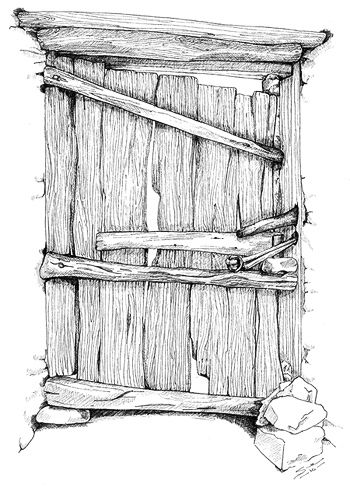 ΣΚΑΜΝΑΚΗ ΜΑΡΙΑ- ΨΑΡΡΑ ΝΙΚΟΛΙΑ ΠΕ81
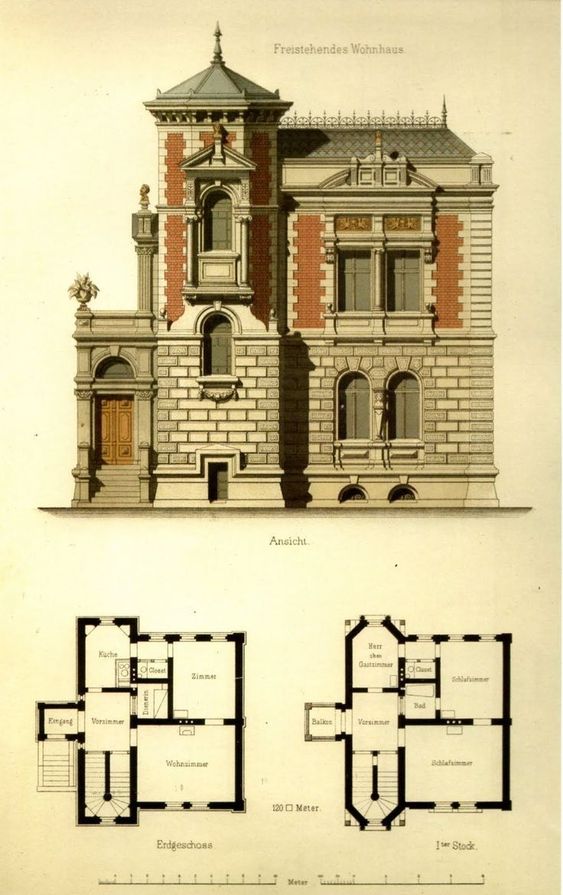 ΣΚΑΜΝΑΚΗ ΜΑΡΙΑ- ΨΑΡΡΑ ΝΙΚΟΛΙΑ ΠΕ81
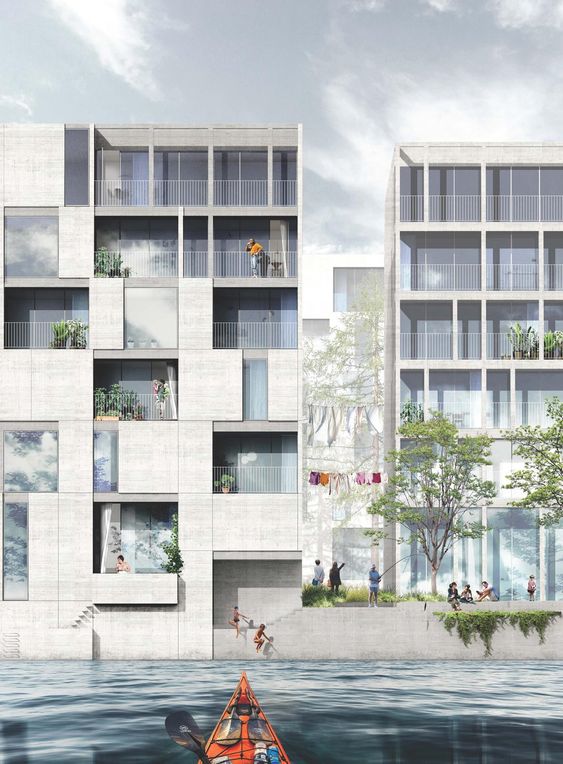 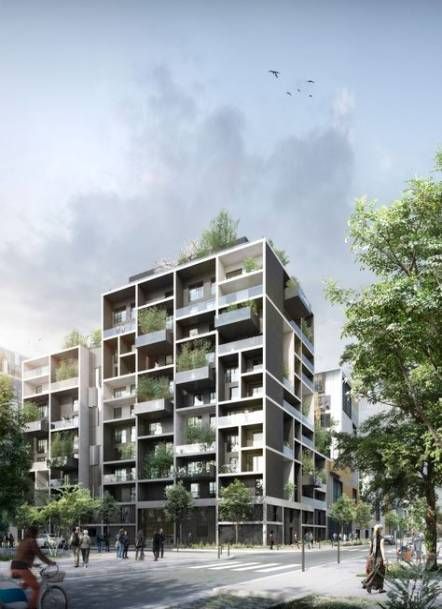 ΣΚΑΜΝΑΚΗ ΜΑΡΙΑ- ΨΑΡΡΑ ΝΙΚΟΛΙΑ ΠΕ81
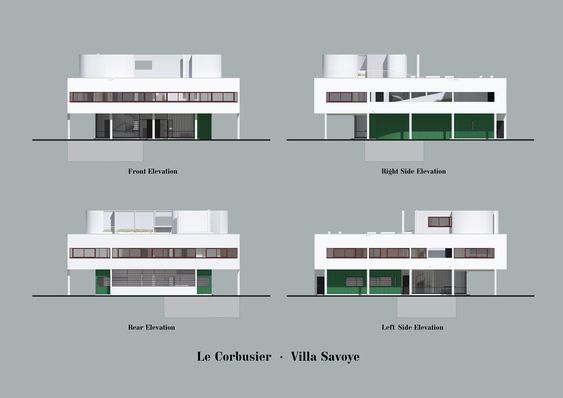 ΣΚΑΜΝΑΚΗ ΜΑΡΙΑ- ΨΑΡΡΑ ΝΙΚΟΛΙΑ ΠΕ81
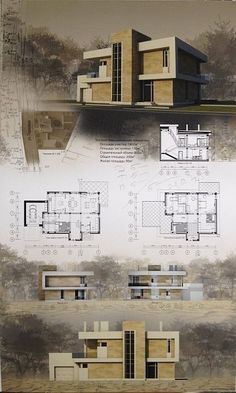 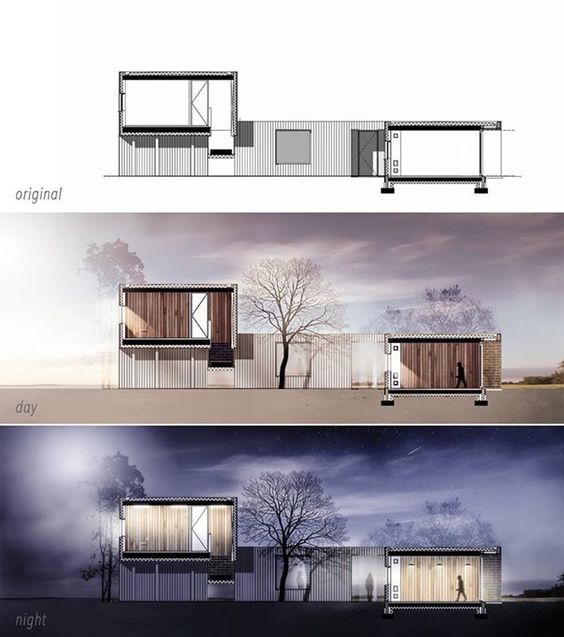 ΣΚΑΜΝΑΚΗ ΜΑΡΙΑ- ΨΑΡΡΑ ΝΙΚΟΛΙΑ ΠΕ81
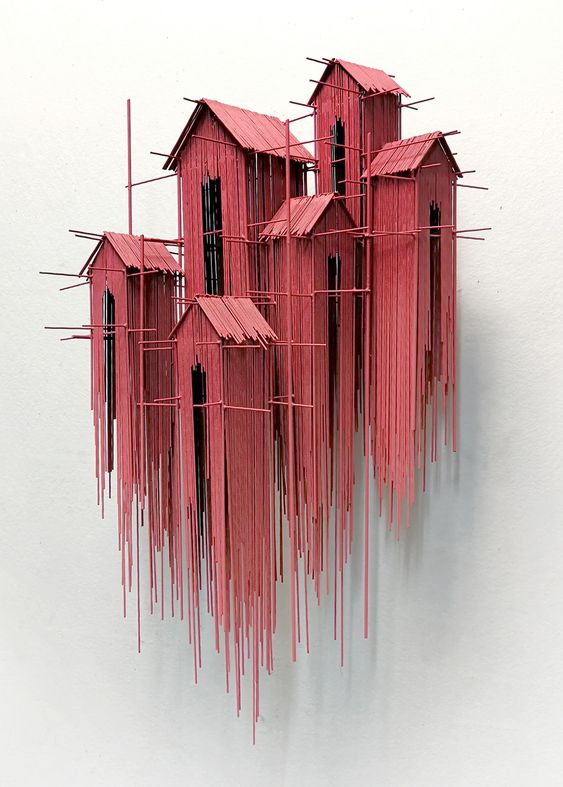 ΣΚΑΜΝΑΚΗ ΜΑΡΙΑ- ΨΑΡΡΑ ΝΙΚΟΛΙΑ ΠΕ81
Κατασκευαστικα σχεδια
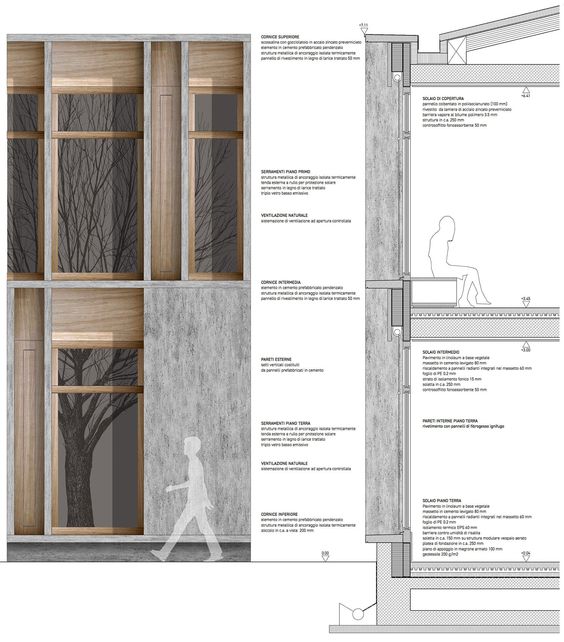 ΣΚΑΜΝΑΚΗ ΜΑΡΙΑ- ΨΑΡΡΑ ΝΙΚΟΛΙΑ ΠΕ81
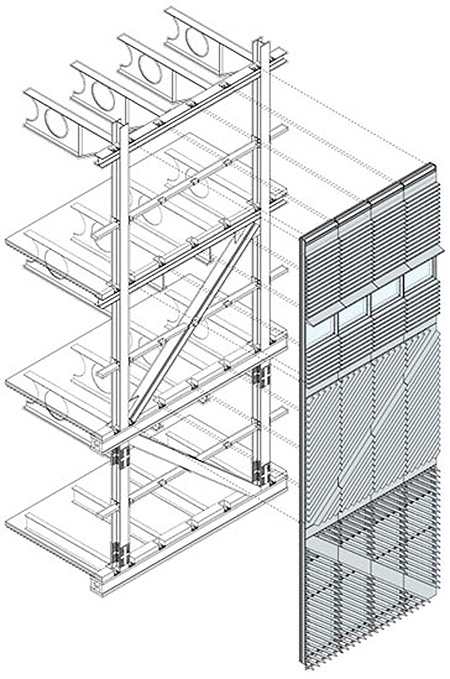 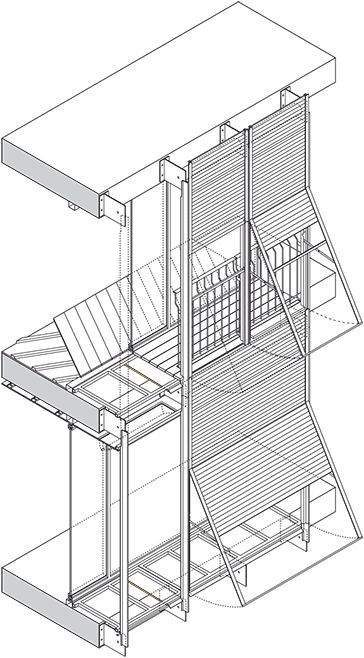 ΣΚΑΜΝΑΚΗ ΜΑΡΙΑ- ΨΑΡΡΑ ΝΙΚΟΛΙΑ ΠΕ81
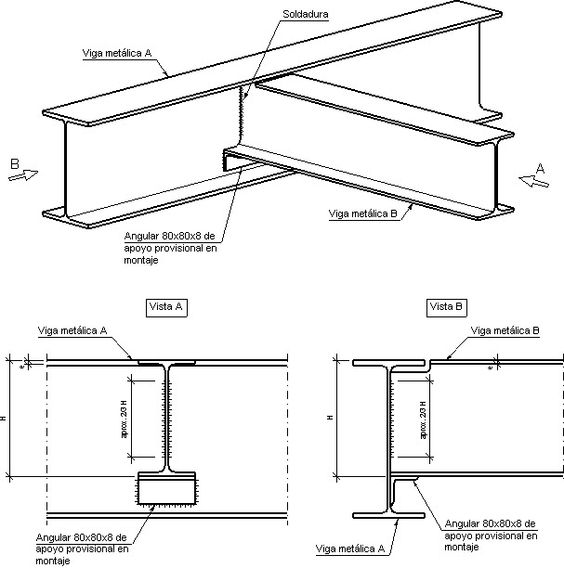 ΣΚΑΜΝΑΚΗ ΜΑΡΙΑ- ΨΑΡΡΑ ΝΙΚΟΛΙΑ ΠΕ81
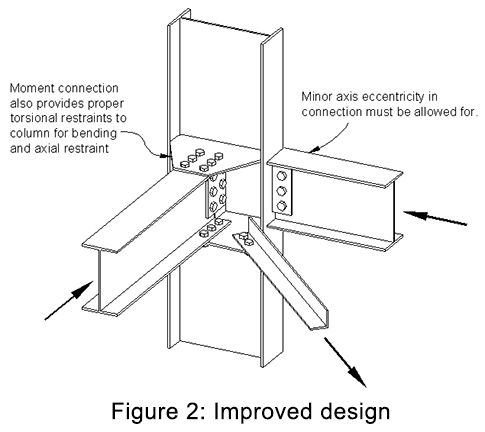 ΣΚΑΜΝΑΚΗ ΜΑΡΙΑ- ΨΑΡΡΑ ΝΙΚΟΛΙΑ ΠΕ81
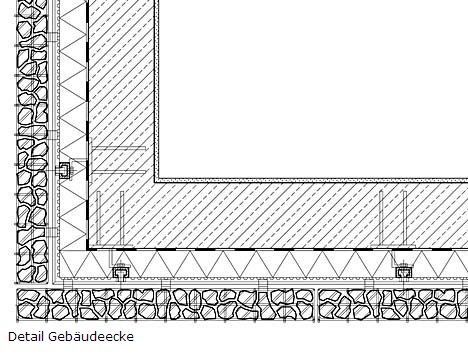 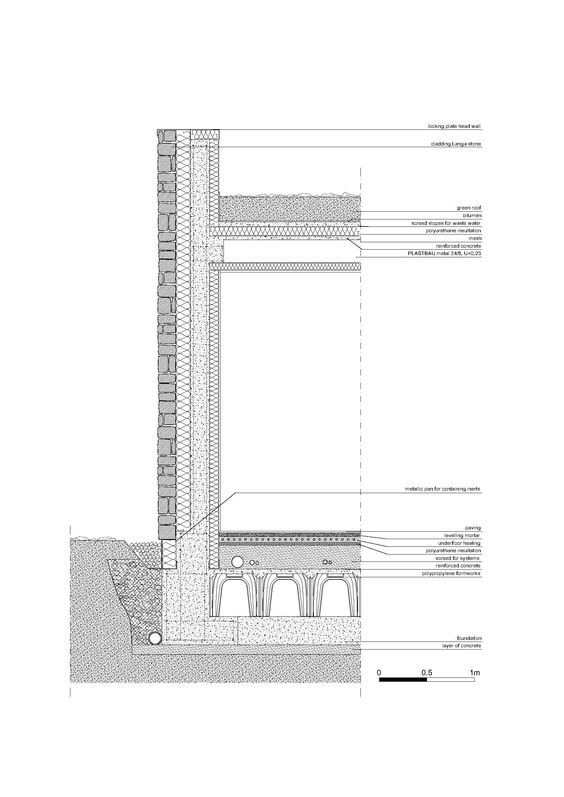 ΣΚΑΜΝΑΚΗ ΜΑΡΙΑ- ΨΑΡΡΑ ΝΙΚΟΛΙΑ ΠΕ81
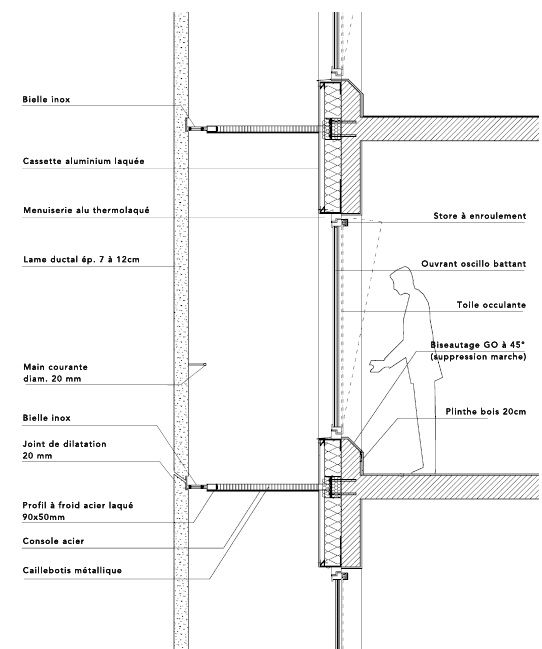 ΣΚΑΜΝΑΚΗ ΜΑΡΙΑ- ΨΑΡΡΑ ΝΙΚΟΛΙΑ ΠΕ81
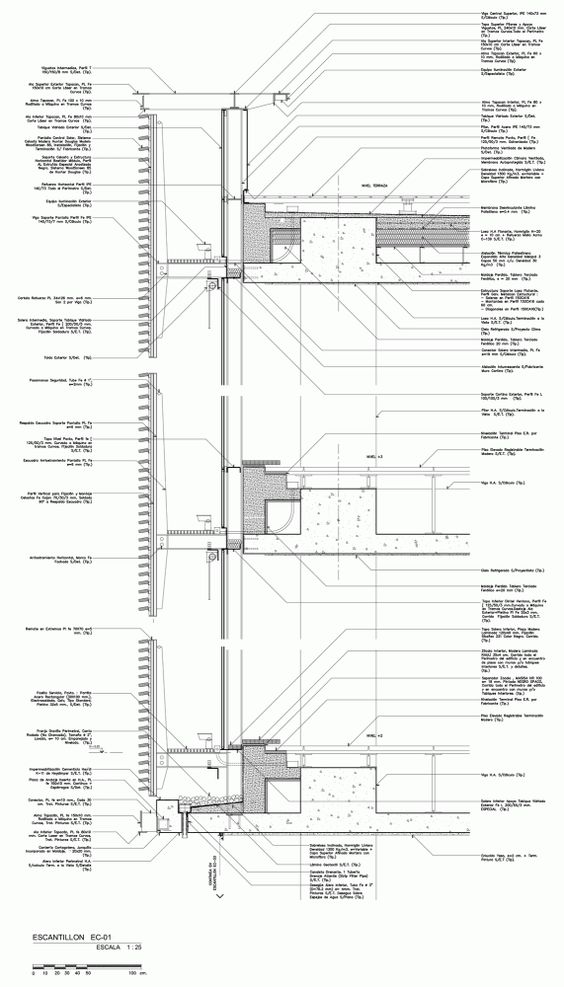 ΣΚΑΜΝΑΚΗ ΜΑΡΙΑ- ΨΑΡΡΑ ΝΙΚΟΛΙΑ ΠΕ81
ΠΑΙΧΝΙΔΙA
https://learningapps.org/watch?v=ptbgvnksj20
https://learningapps.org/watch?v=p7fhuwb3k20
ΣΚΑΜΝΑΚΗ ΜΑΡΙΑ- ΨΑΡΡΑ ΝΙΚΟΛΙΑ ΠΕ81
ΠΑΙΧΝΙΔΙ Α ΤΑΞΗ ΟΜΑΔΙΚΟ
https://kahoot.it/challenge/e7a34f6a-be02-455f-bdec-623fa7d0d30b_1607675550861
ΣΚΑΜΝΑΚΗ ΜΑΡΙΑ- ΨΑΡΡΑ ΝΙΚΟΛΙΑ ΠΕ81